Linac Laser Notcher Project in the Proton Improvement Plan (PIP)
David Johnson, Todd Johnson, John Sobolewski, Fred Mach, Kevin Duel, Andrea Saewert
February 11, 2014
Accelerator Physics and Technology Seminar
Topics
Booster Notching
Current Booster Notching System
Laser Notching (concepts and benefits)
Location of current notching experiment
Photoneutralization
Requirements/Techniques for Laser Notching System
Laser System – design and status
Beam Shaping 
Optical Cavity
Installation concept
Current Plans
Issues
Cost/Schedule
Summary
2
Accelerator Physics and Technology Seminar
2/11/2014
Booster Notching
Booster utilizes multi-turn injection of H- ions where the Linac pulse length is determined by N*tREV . 
A “notch” must be created in the continuous Booster bunch structure to allow for the rise time of the extraction kicker. We need approx 40-50 ns notch.
Current technique is to use fast kickers in the  Booster to remove a section of the Booster beam (40-50 ns out of ~2.2 ms) at an energy of 400 to 700 MeV and deposit it in a shielded absorber in the ring.  
New system installed 2013… commissioning underway…..
		Next slide….
3
Accelerator Physics and Technology Seminar
2/11/2014
New Booster Notcher Tunnel Devices
Pictures courtesy of Salah Chaurize
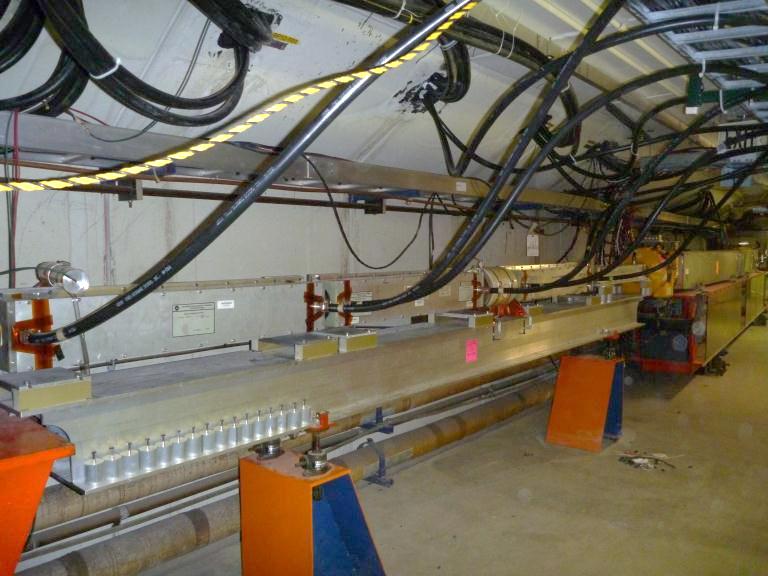 Installed just this last shutdown (2013)
Commissioning underway
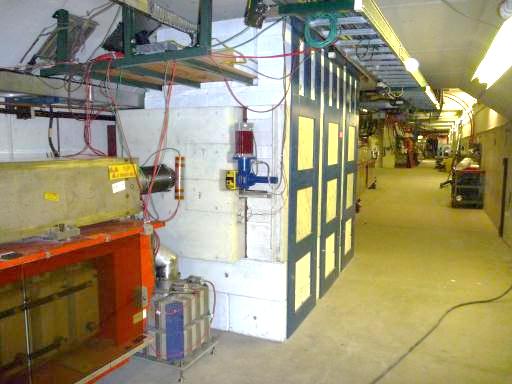 Kickers  - Long 12
Absorber  Long 13
Since the Booster  must increase its 
throughput (x2) to satisfy new demands…
We would like to create notches outside the Booster tunnel at an energy low enough to eliminate the activation of components entirely  (i.e. 750 keV, the energy of the Linac RFQ).  This is the basis of this presentation…
4
Accelerator Physics and Technology Seminar
2/11/2014
Laser Notching of Linac H-
Concept/History:
Removal of weakly bound outer electron by photodetachment using appropriate laser wavelength, temporal and spatial profile.
Concept proven by Ray Tomlin (circa 2001). Next slide…
Additional notcher proposals were described in 2005  by Xi  Yang to notch the linac beam at the Booster injection RF frequency  (FN-0765-AD) and at the revolution frequency utilizing a pumped recirculating cavity (FN-0767-AD).  Neither of these proposals were implemented.
Most recently proposed by Bob Zwaska  and further developed with input from a number of Fermilab colleagues , laser experts, and manufacturers.
Benefits:
Laser pulses may be formed to match bunch pattern (broad band 
Fast rise time (may be tailored to individual bunches)
Doesn’t require high power  pulsers /delay lines to create ns pulses
System can have a reasonably small  footprint
Advances laser technology for accelerator applications (laser stripping, laser notching, laser chopping, photoinjector, laser diagnostics, etc… 
++++
5
Accelerator Physics and Technology Seminar
2/11/2014
First Laser Notching Experiment
In 2001, Ray Tomlin reported on a successful experiment to create notches in the CW linac beam in the H- 750 keV beam line and have this notch survive at Booster injection.
He created a 25 ns notch utilizing a 200 mJ 5 ns laser pulse.
To create multiple notches in the linac pulse he 
     proposed a 
    “4 pass bow-tie cavity some 665 meters
          long  (with a storage time of 2.22 ms)”. Large Pockels
          cells would shuttle the laser  to and from the delay line.
 A disk gain section would restore optical losses. 
Average laser pulse energy of 103 mJ 
Peak power of ~20 MW to strip  99.9% of the ions.
This was not implemented.
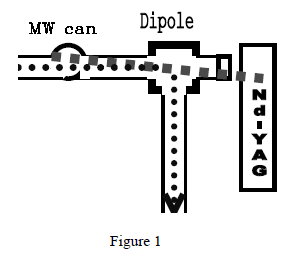 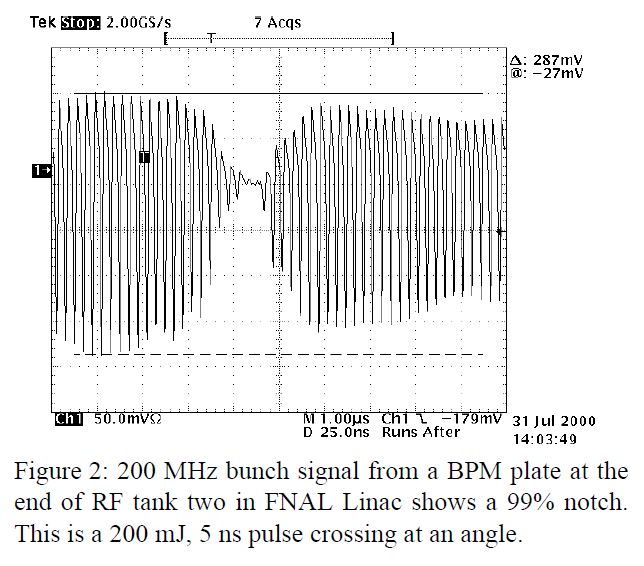 6
Accelerator Physics and Technology Seminar
2/11/2014
Location of Linac Notcher in PIP Era
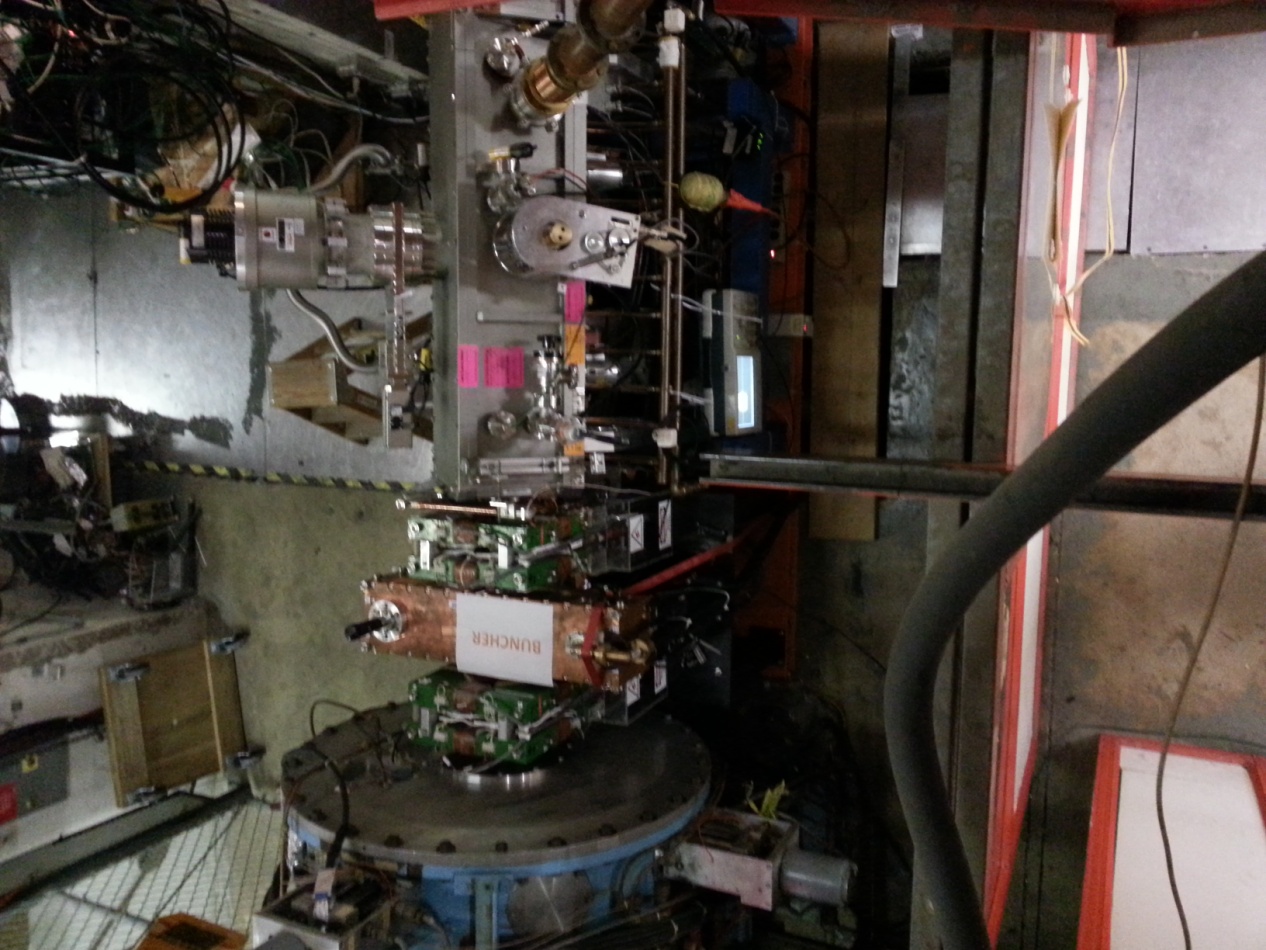 Move loss due to notching OUT of the Booster tunnel
Minimum transverse size – bunched at 201.25 MHz
MEBT
RFQ
7
Accelerator Physics and Technology Seminar
2/11/2014
Location of Notcher
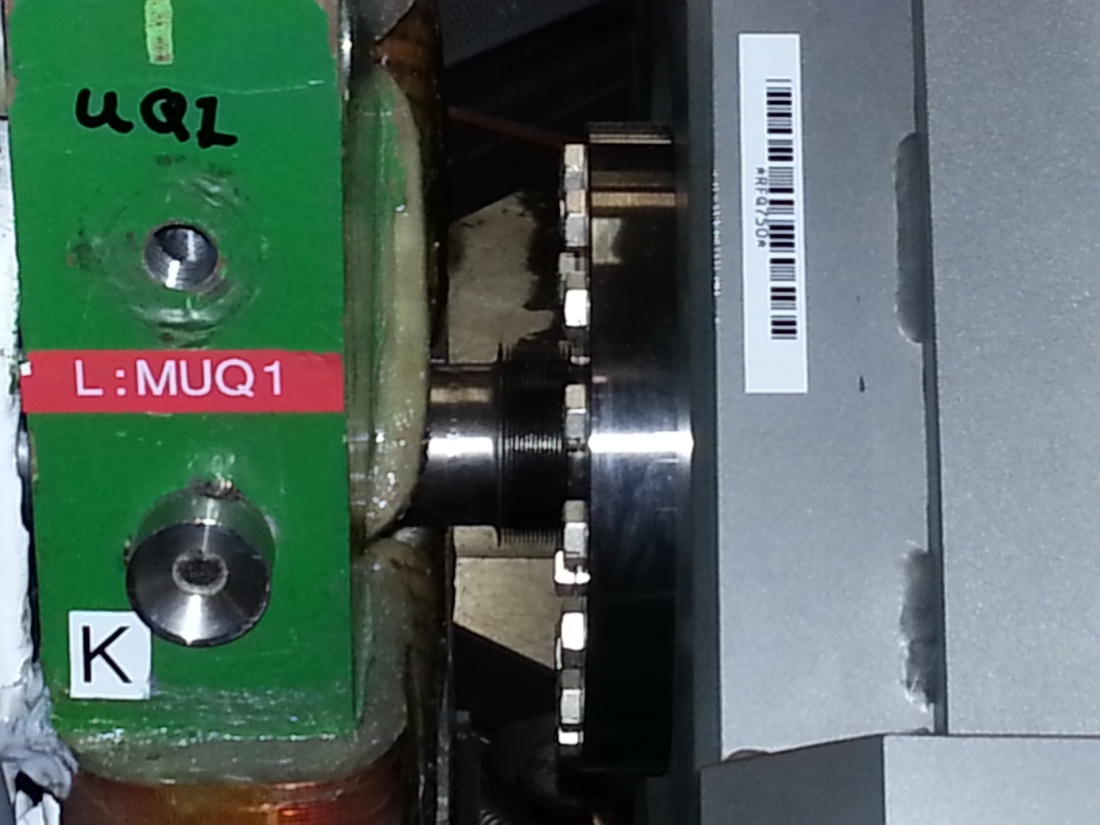 Must fit in this space
Accelerator Physics and Technology Seminar
2/11/2014
8
Expected Beam Dimensions
Phase space simulation at end of RFQ (figure 4.40 of 750 KeV Upgrade Plan)
Trace 3D back calculation of beam size at exit of RFQ based upon emittance measurement at 178 kW power   August 9, 2012  CY Tan.
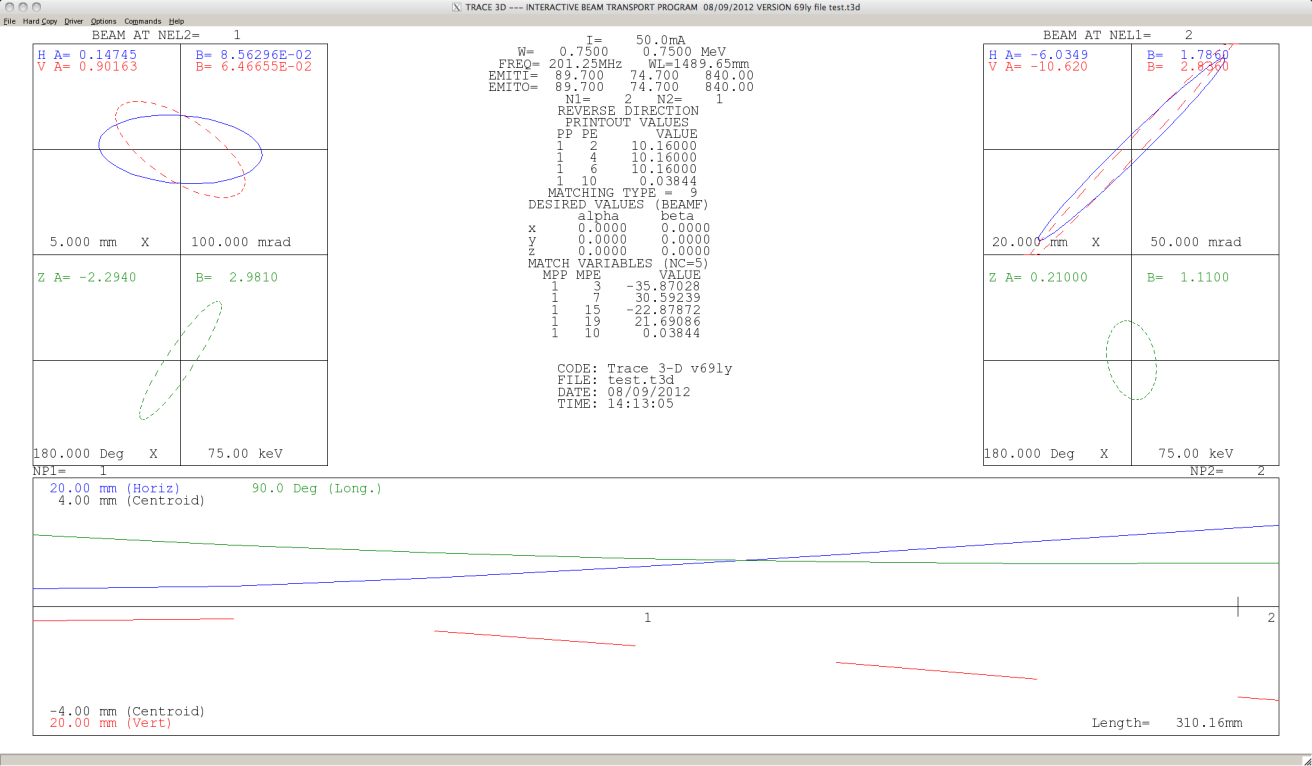 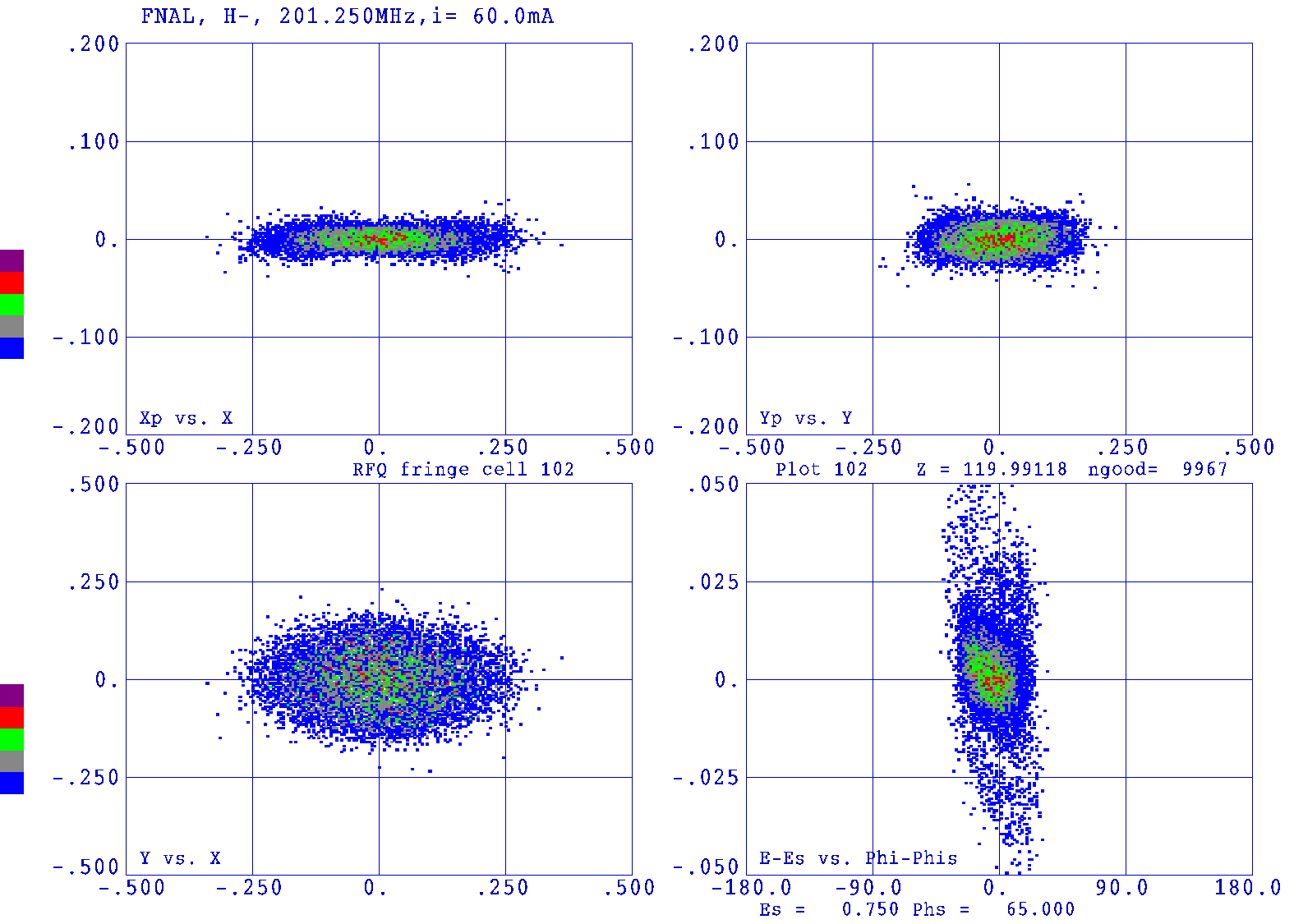 Laser beam vertical profile (1/e2) ~ 5 mm.
Initial design assumed that the  vertical laser beam dimension of 1 cm. 
Beam measurements indicate vertical laser size could be reduced to 6 mm
9
Accelerator Physics and Technology Seminar
2/11/2014
Photoneutralization (1)
The fraction of electrons that are detached from the moving H- ions is:
The photon flux (generated by the laser) 
 in the lab frame [photons/cm2/sec]
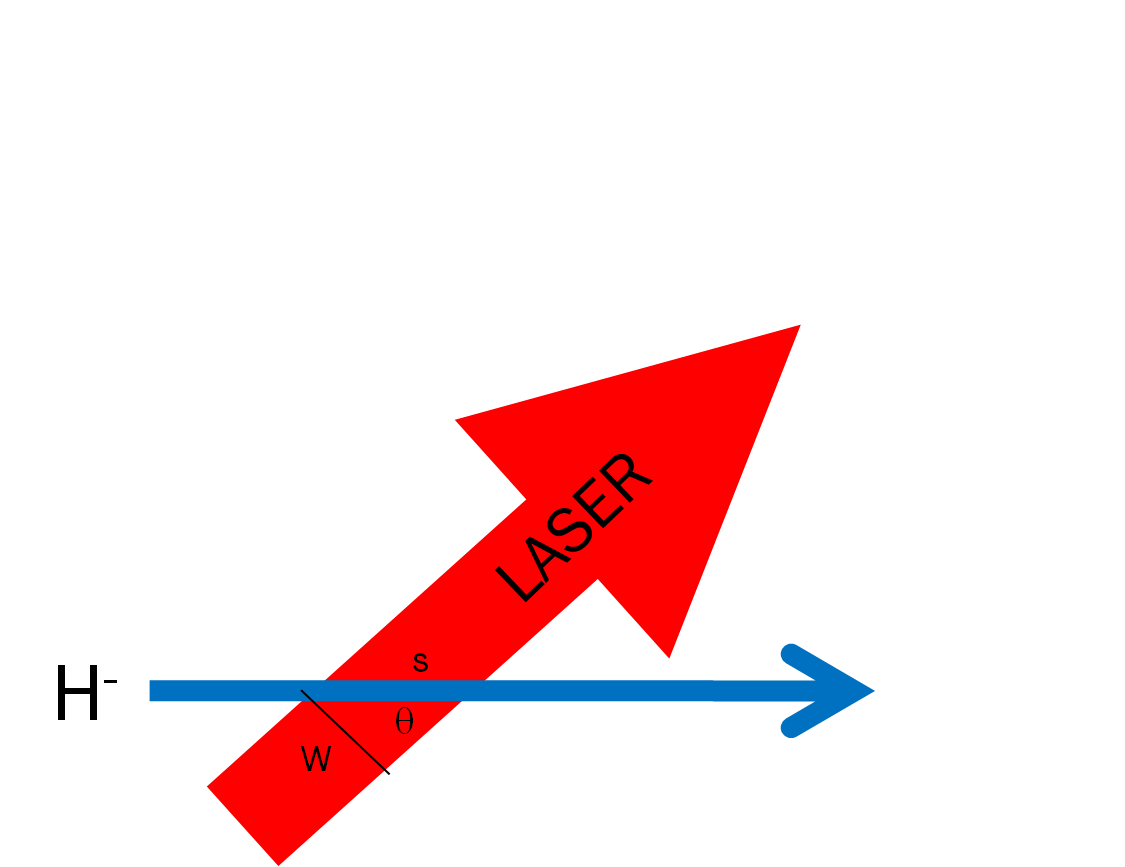 The photon flux in the lab frame is transformed into the 
rest frame of moving ion as:
The interaction (crossing) time is just the ion path length/ ion velocity
The neutralization factor for an ion crossing on axis  
of the laser beam may be written in terms of lab frame parameters
For q ~ 90o term -> ~g
Accelerator Physics and Technology Seminar
2/11/2014
10
Linac Beam Bunch Structure
~22-25 us
15 Hz macro pulse rep rate
MACRO
67 ms
2.2 us
450 kHz “notch” spacing
MINI (11 turns)
24.2 us  (~ 11 Booster turns)
~bunch length
200 MHz bunch spacing
~5 ns (bunch spacing)
MICRO
10-12*5ns = 50 -60 ns
Accelerator Physics and Technology Seminar
2/11/2014
11
2.2 us
Photoneutralization (2)
fixed
To maximize the neutralization probability->maximize the product
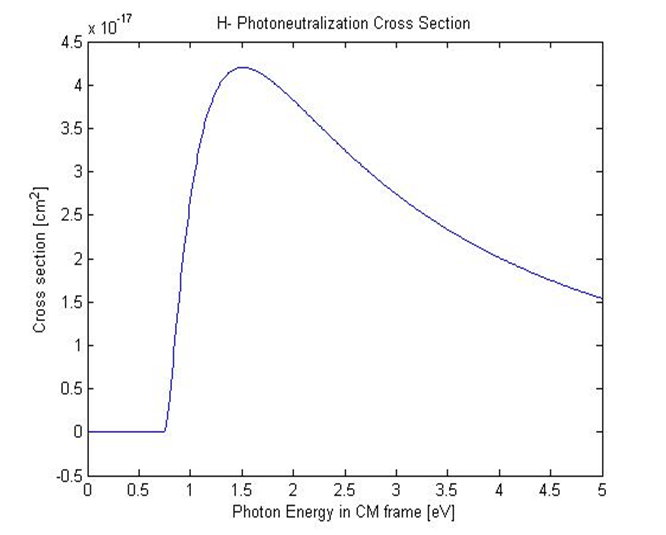 To maximize
  increase pulse energy -> minimize
  reduce pulse length -> bunch length
  reduce laser spot size -> ion size
Cross section 3.66x10-17 cm2
20-30 mJ
~1J
Assume:
Laser size  0.6x6mm
Rest frame energy 1.16 eV for
 1064 nm laser
Assume:
Laser size  0.6x6mm
To maximize  t  for a given H- ion energy
  increase  horizontal laser beam size or
  increase the number of laser interactions
     with the ion bunch
1.5 ns
60 ns
Accelerator Physics and Technology Seminar
2/11/2014
12
Reduction of Pulse Energy
To reduce the required pulse energy we can effectively increase the interaction time by utilizing an optical cavity such that the laser interacts with the  ion beam multiple times.
R. Shafer , 1998 BIW
Linear cavity (zig-zag)
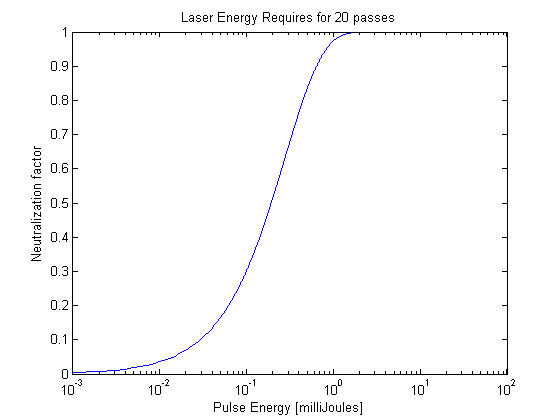 2 mJ for 99.92%
Laser follows ion to interact many times (increase t)
Cavity length  proportional to number of interactions
Laser pulse length = notch length
Cavity dimensions determined by ion velocity and bunch spacing
Reduces required laser pulse energy by ~ number of interactions
20 reflections
H-
Assume mirror reflectivity 99.95%
Accelerator Physics and Technology Seminar
2/11/2014
13
Requirements and Technique of Laser Notching of H-
Requirements
All ions in bunch should see the same photon density
The 201.25 MHz laser pulses must be phased with the RFQ
The laser pulse length > bunch length 
Uniform temporal profile
The burst of 201.25 MHz pulses must match the Booster inj rev. freq.
The 450 kHz burst must have appropriate timing within the linac pulse
The  pulse energy should neutralize > 99% of ions in each bunch

Technique
Utilize a CW seed laser and wave-guide modulator to create required laser pulse pattern (both 200 MHz and 450 kHz) at low pulse energies (pJ)
Amplify pulse pattern using a three-stage fiber amplifier (nJ to uJ)
Further amplify using a free-space solid state amplifier (mJ)
Create a spatially uniform photon beam 
Insert laser pulse into a linear zig-zag interaction cavity where the laser reflections inside the cavity match the ion velocity
 to reduce required pulse energy by the number N of reflections in the cavity.
14
Accelerator Physics and Technology Seminar
2/11/2014
Burst mode seed pulses to Fiber Amplifier followed by Free Space Amp
l1=1064nm
120 mW CW
SW=0.1 nm
Output modulator/Input fiber pre-amp:
201.25MHz pulses (1.25 ns pulse), 458kHz burst
10 GHz Mach-Zehnder
Modulator
Li~1.8dB
PM Fiber
Isolator
Pulse Generator
Amplifier, Timing
Diode + TC 
controlled
Lins ~5dB
Line filter
Free 
Space
Fiber Amp 2
*Notch 12 bunches -> 60 ns
     10 notches/linac pulse
Fiber Amp 1
Fiber Pre-Amp
Clean up filter
Generate 24 us burst at 15 hz
Pulsed at 15 Hz
15 Hz
Free Space Amp
AOM
Grumman CEO DPSS OEM
TRANSPORT BEAM SHAPING OPTICS & OPTICAL CAVITY
15
Accelerator Physics and Technology Seminar
2/11/2014
Optical Pattern Generator
Pulse on/off extinction  30 dB
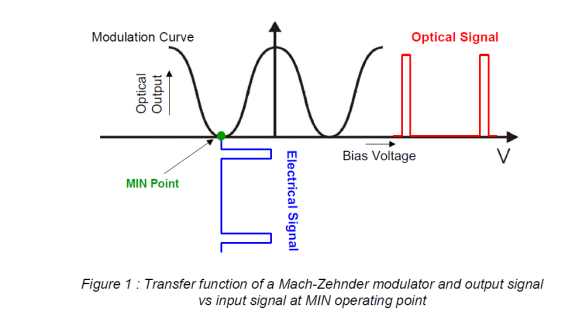 Input:  100 mW CW  
Output:   54 pJ  (1.5 ns/200 MHz)  
                 294 uW avg power at 450 kHz
16
Accelerator Physics and Technology Seminar
2/11/2014
OPG Fiber Amp Components on Bench
P.S. for RF Amp
Fiber Pre-amp
Safety System interface
Diode/TEC power supply
Fiber Amp 1
Modulator Bias Controller
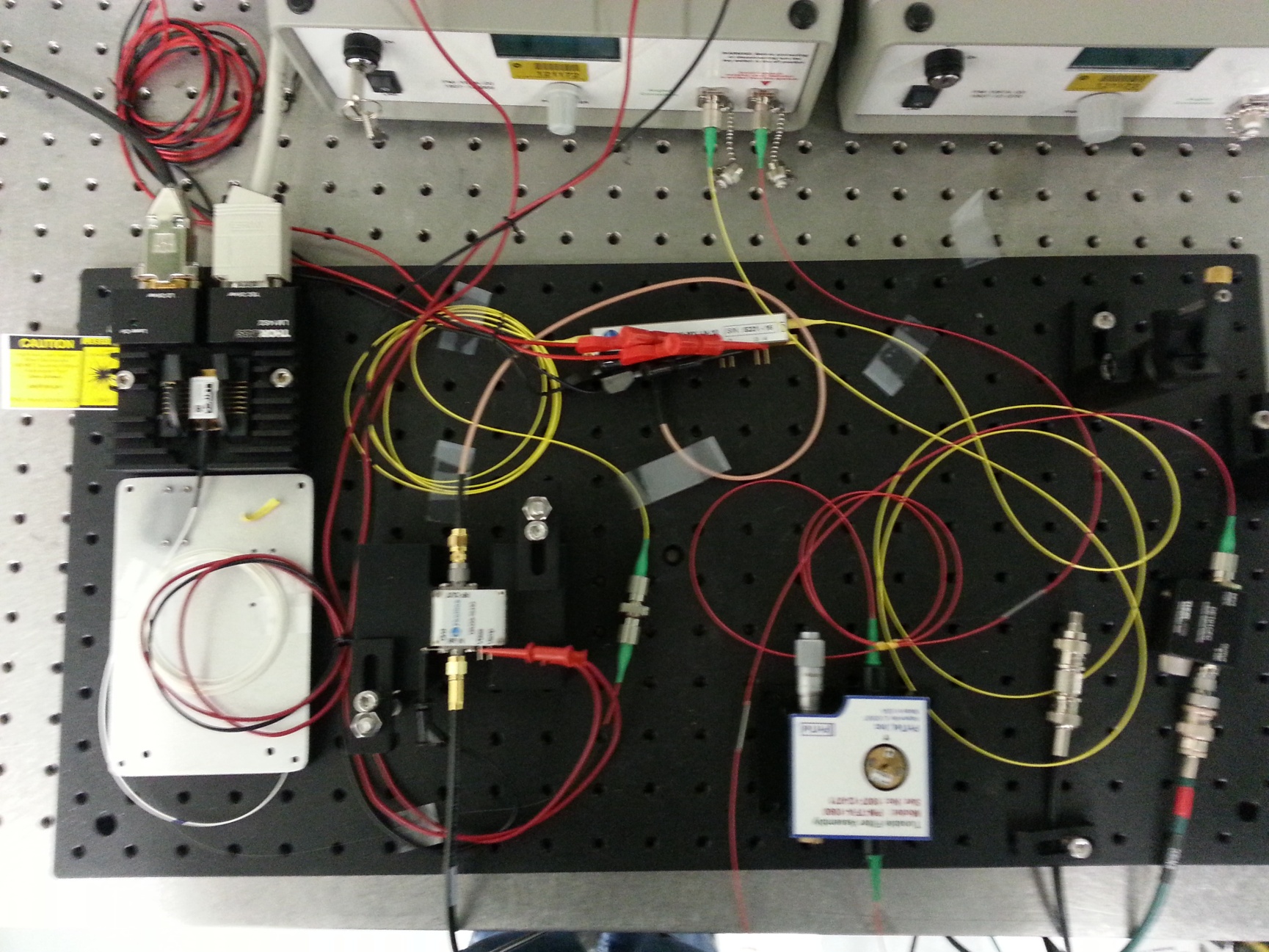 17
Accelerator Physics and Technology Seminar
2/11/2014
New OPG module
Andrea Saewert
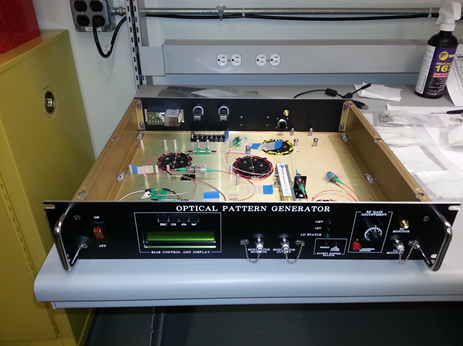 18
Accelerator Physics and Technology Seminar
2/11/2014
Optical Pattern Generation
Purple- RF Amp out
AWG: Chase Scientific DA12000 & CG6000 module
Yellow- AWG
Green – signal form 1.2 GHz (free-space)PD laser pulses out of fiber pre-amplifier
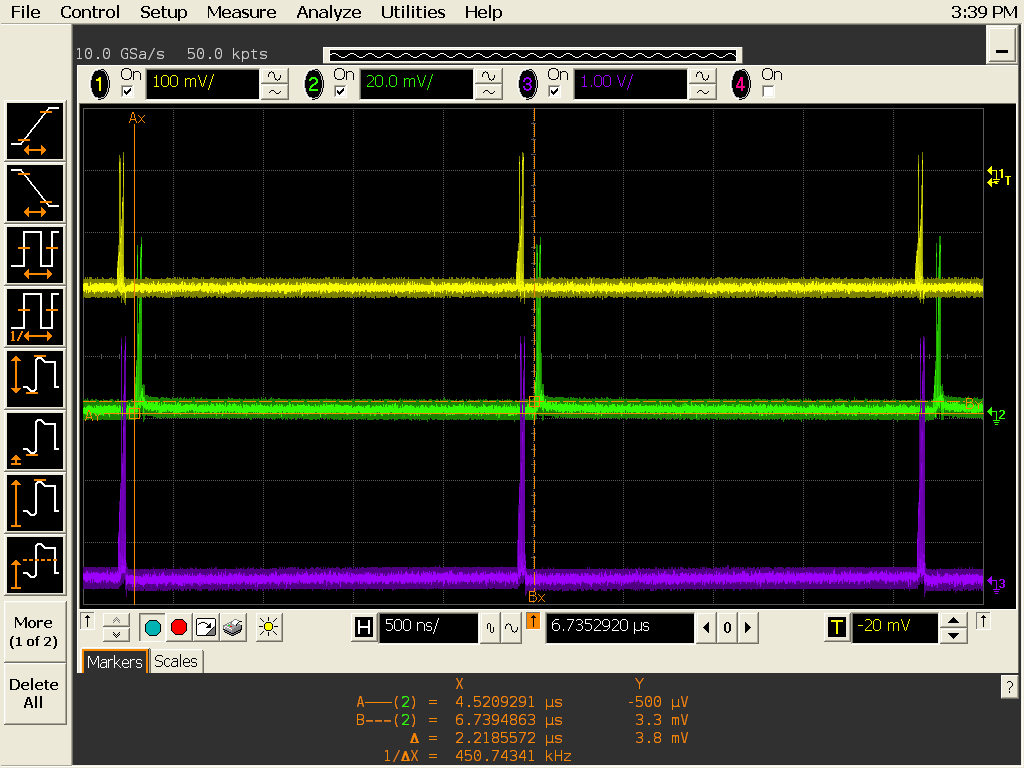 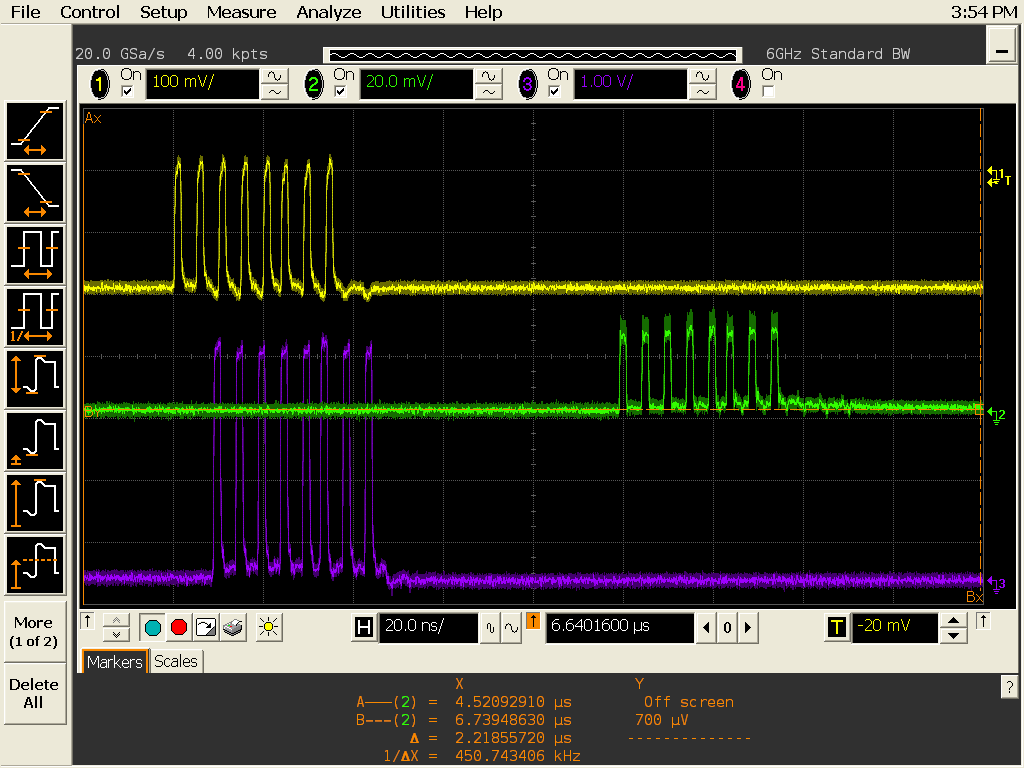 One set of 201.25 MHz pulses
450.75 kHz burst of 201 MHz pulses
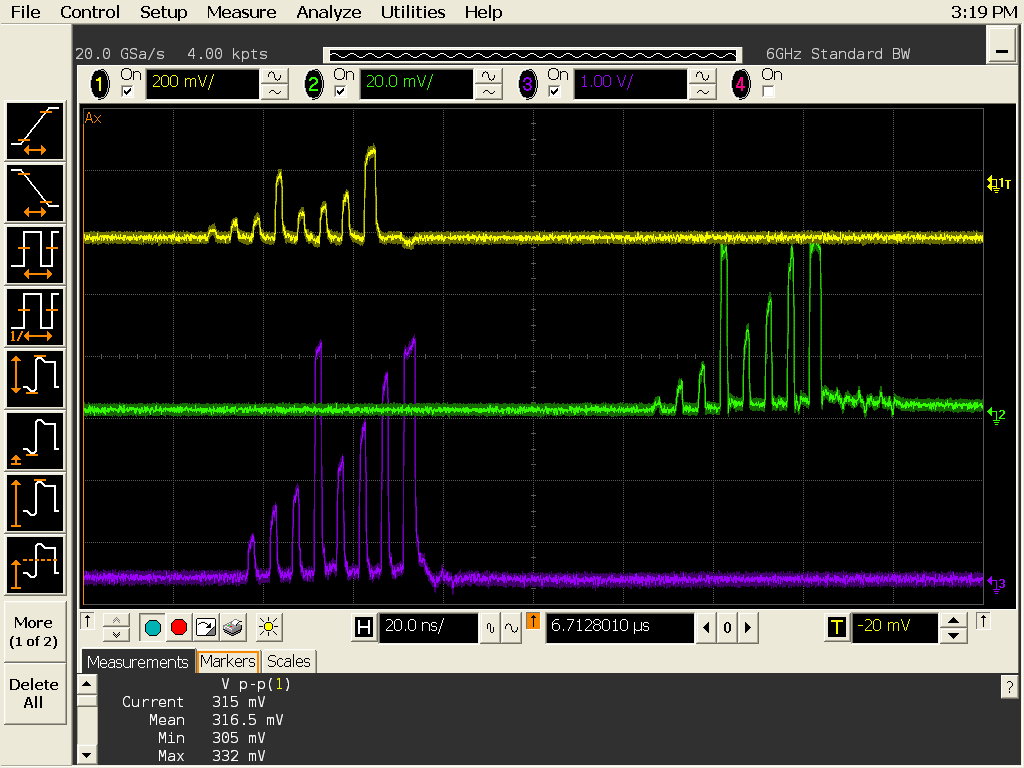 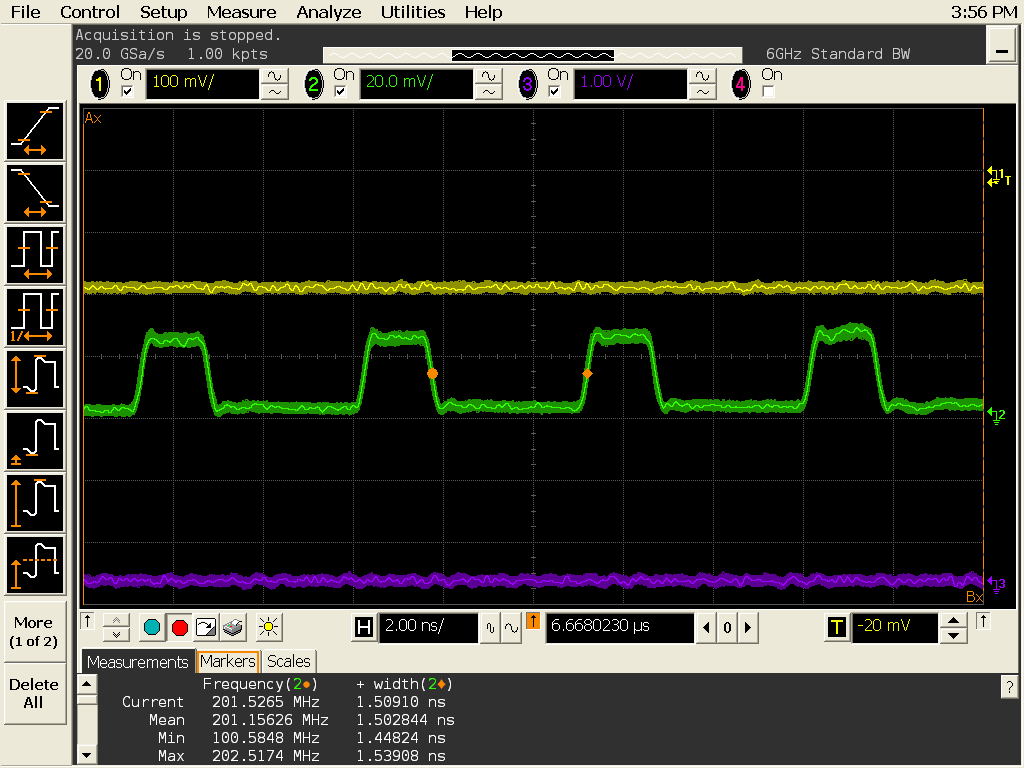 19
Accelerator Physics and Technology Seminar
2/11/2014
Pre-distortion of EOM pulses
Individual 201.25 MHz temporally uniform pulses
Fiber Pre- Amplifier System
PriTel
Gain 17.2 dB
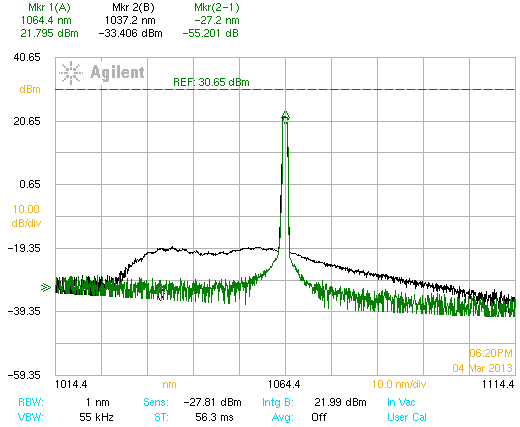 Output  385 nJ
                  2 W
amp
Input 54 pJ 
           294 mW
filter
Gain 23 dB
Output  100 pJ
               590 mW
Gain fiber is Yb doped 
6mm core/125 um cladding
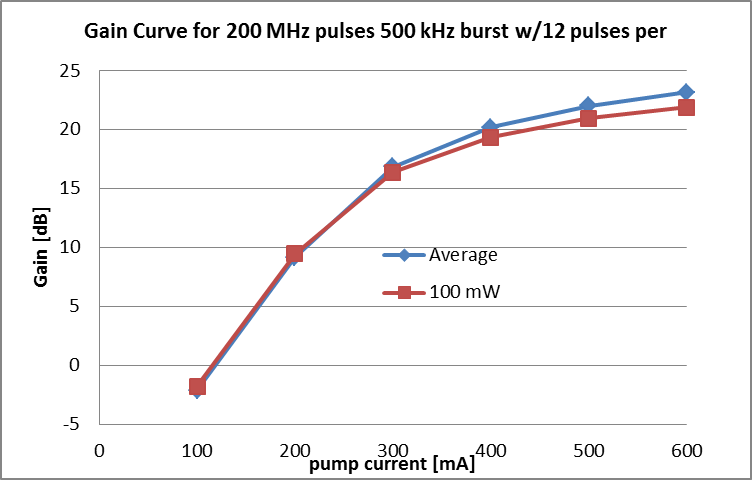 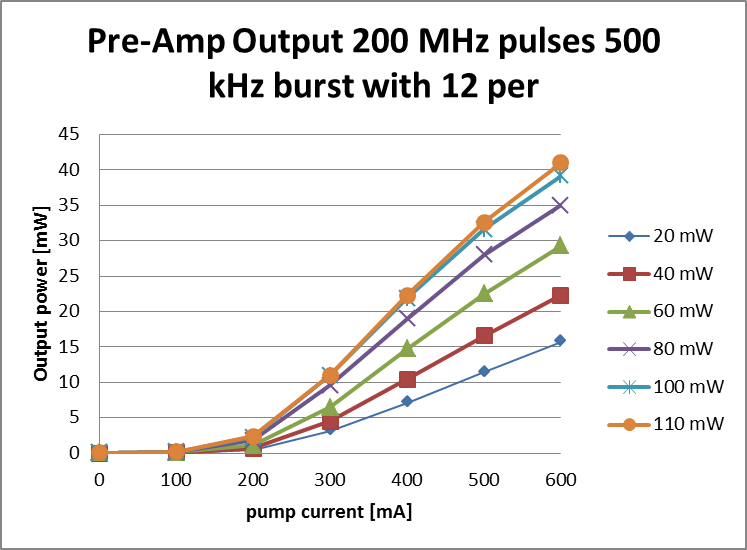 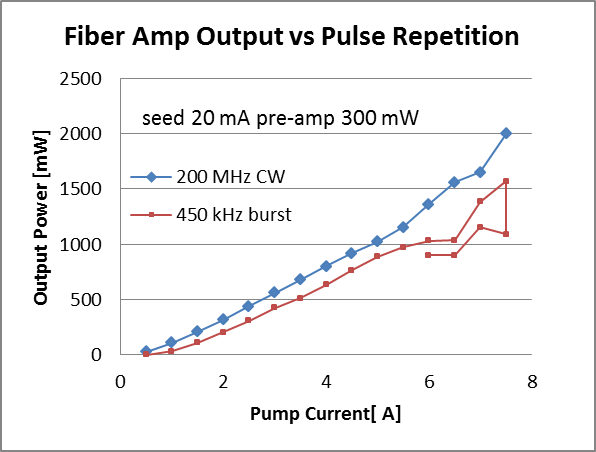 System to be  re-package in 19” rack mount with
Computer control/readback and “auto shutdown” for  YbFA-33 amplifier.
20
Accelerator Physics and Technology Seminar
2/11/2014
Fiber Amplifier System
Optical Engines
System on order- due for delivery later this month.
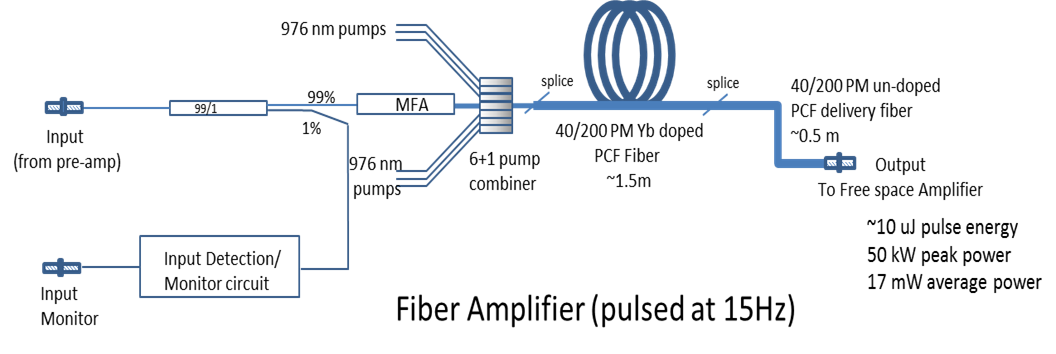 Input 363 nJ  1.96 W
Gain: 14.5 dB
Output to include mode
 stripper (to remove any pump
 light) and optics to match
 into first FS amp.
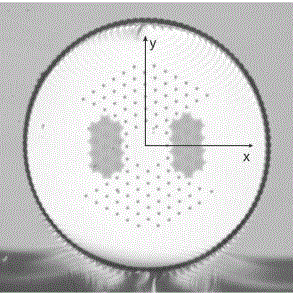 Single mode, single polarization
Small NA (~0.03)  
Large mode area
High peak power levels
High pump absorption (~10 dB/m)
High reliability
Micrograph of PCF fiber
21
Accelerator Physics and Technology Seminar
2/11/2014
Free Space Amplifier System
Pulsed at 15 Hz
Current design -> could change depending of fiber amp performance
To Optical 
Cavity
Gain: ~ 23 dB  (total for both modules)
Output:  2 mJ    10 kW (450 kHZ)   3.2 mW (15 Hz)
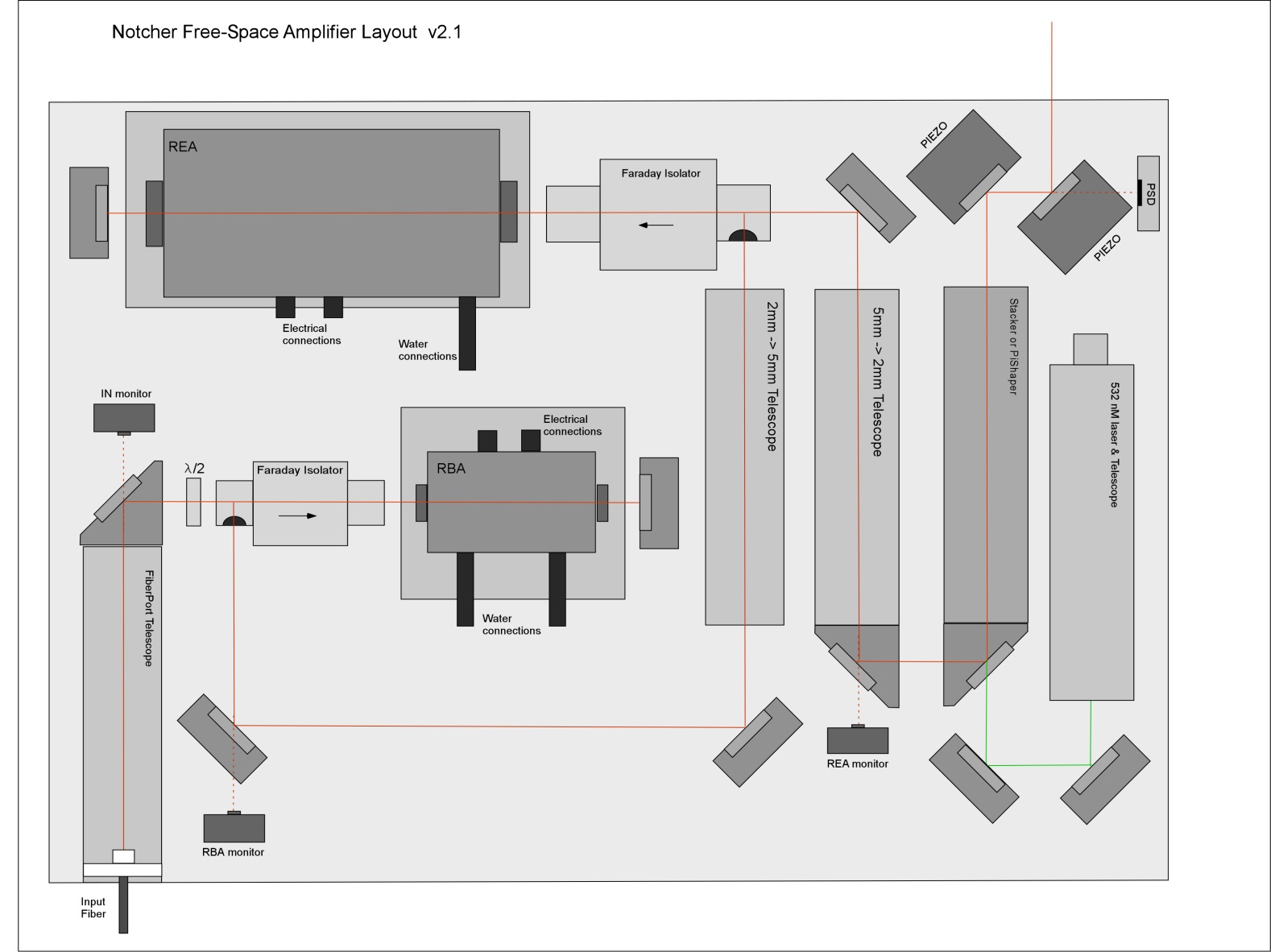 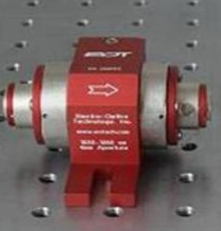 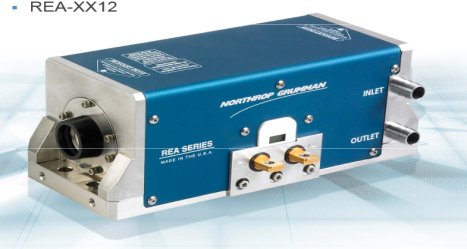 80
Faraday Isolator
   to protect previous
   stage and aid in
   double pass operation.
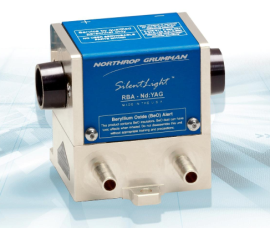 9
Class 4 laser system
Difficult to operate
        with lid off
Need to heavily 
       instrument
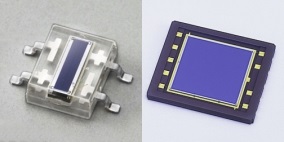 1D & 2DPSD
Input: 10 uJ  55W  (450 kHz)     16 mW (15 Hz)
22
Accelerator Physics and Technology Seminar
2/11/2014
Beam Shaping (modification of the transverse beam profile in the optical cavity)
We would like to demonstrate > 99% neutralization efficiency for all ions in the bunch, therefore we would like all ions to “see” the same photon flux regardless of their  transverse amplitude. (i.e  roof-top laser profile)



The vertical size of the laser beam should be ~ > 6s of the ion bunch or about 6 mm  (the  horizontal size should be < 1 mm
We have investigated two techniques to  create this roof-top profile through the interaction cavity.
pShaper – refractive beam shaping optics
Beam stacker – splitting a Gaussian beam into H and V polarized beams with a birefringent crystal, a technique proposed by Todd Johnson
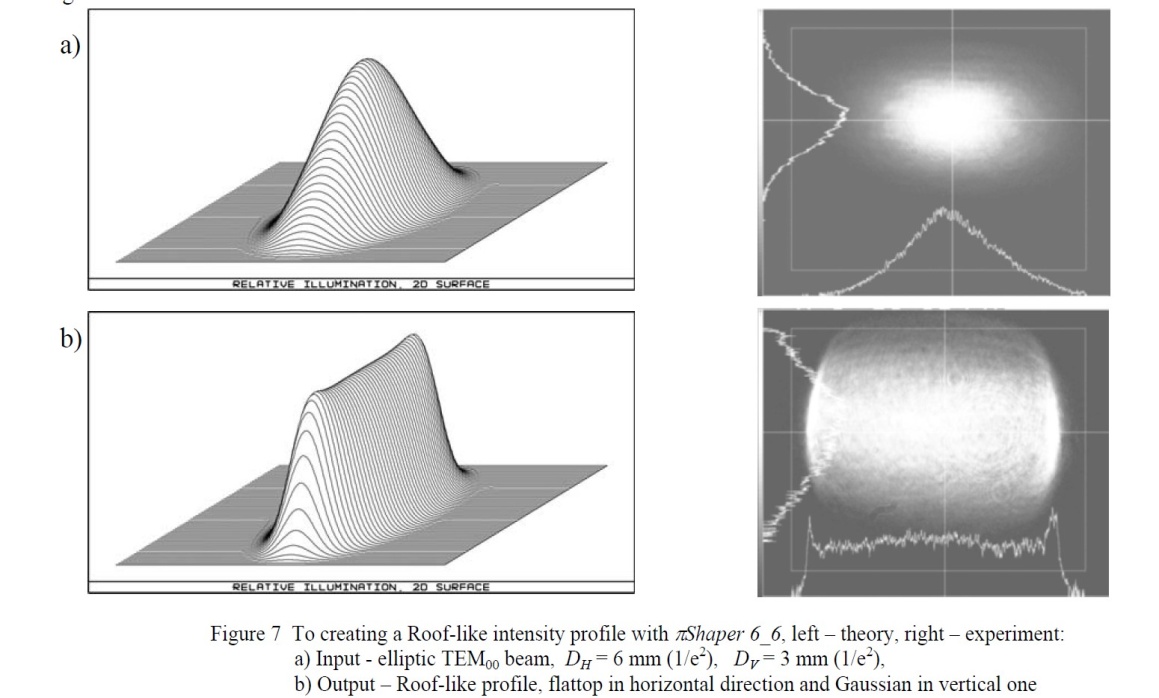 23
Accelerator Physics and Technology Seminar
2/11/2014
pShaper             (AdIOptica GmbH)
Refractive optical system 
Output beam is free of aberration
Collimated output beam
Resulting beam profile is stable over large distance
Galilean design
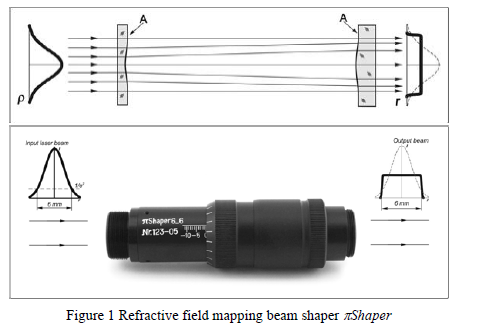 24
Accelerator Physics and Technology Seminar
2/11/2014
Beam Shaping w/ pShaper…   the layout
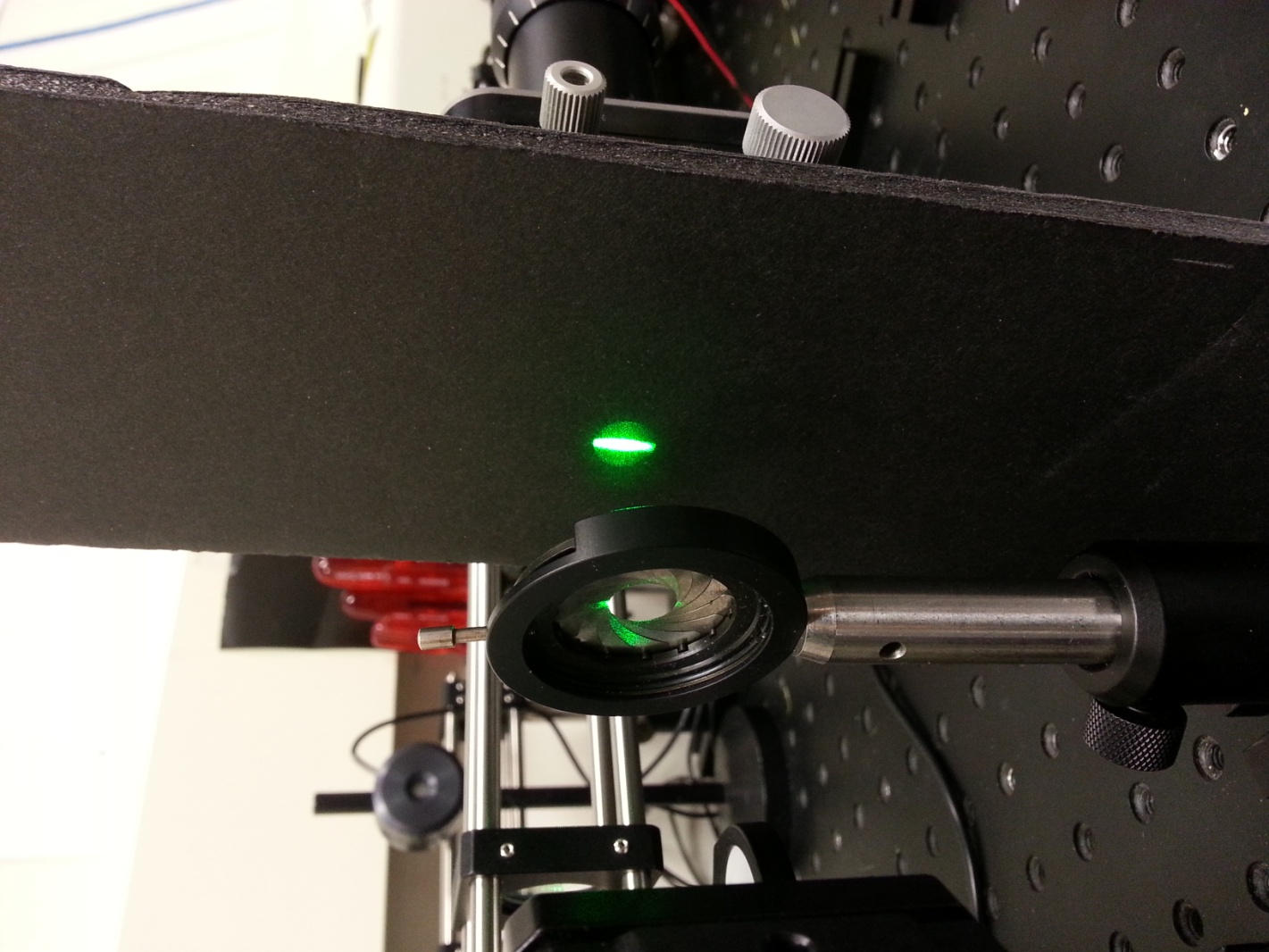 Cylindrical telescope
532nm diode
Input pShaper
pShaper
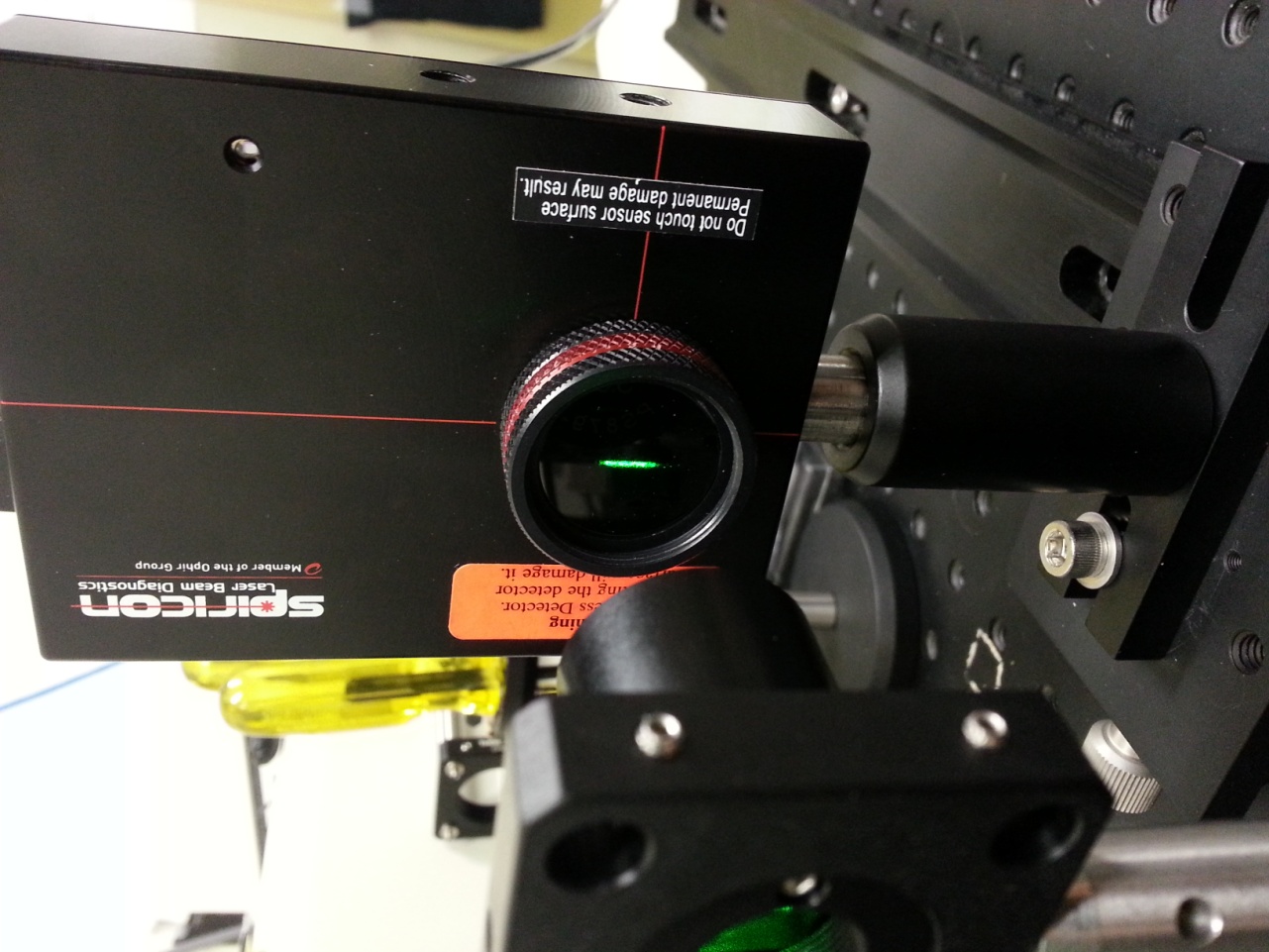 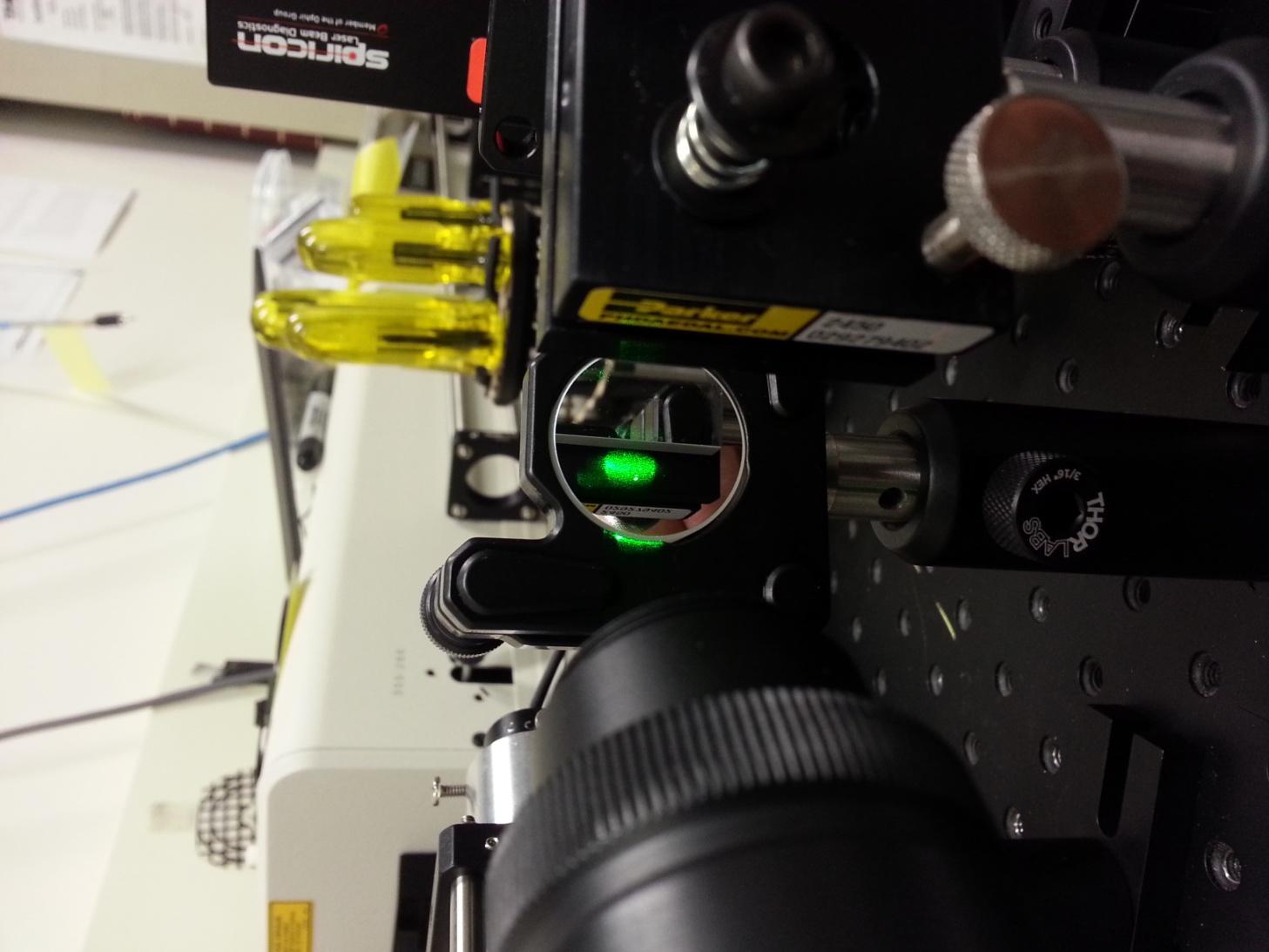 Output Anamorphic prism
Output pShaper
Accelerator Physics and Technology Seminar
2/11/2014
25
pShaper Propagation
Intensity distribution varies with distance due to diffraction effects.
 For visible light and flattop beam diameter of 6 mm the distance where the deviation in uniformity doesn’t exceed +/-10% is about 200-300mm.
This distance is inversely proportional to wavelength -> for 1064 nm we should expect only 120 to 180 mm.
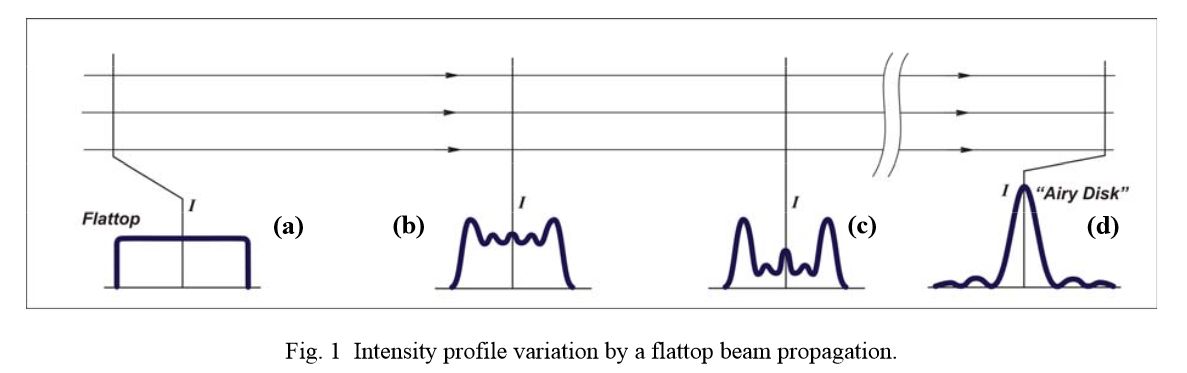 26
Accelerator Physics and Technology Seminar
2/11/2014
pShaper Propagation
We think this would work, but…
We would like to do better that this for propagation of a uniform profile….
27
Accelerator Physics and Technology Seminar
2/11/2014
Beam Stacker Concept (Todd Johnson)
Based upon a birefringent
crystal where the index of
 refraction is dependent on
polarization
Here the half-wave plate 
 rotates linear polarized 
 beam to 45o  and the crystal
 displaces V pol and H pol
 remains un-deflected.
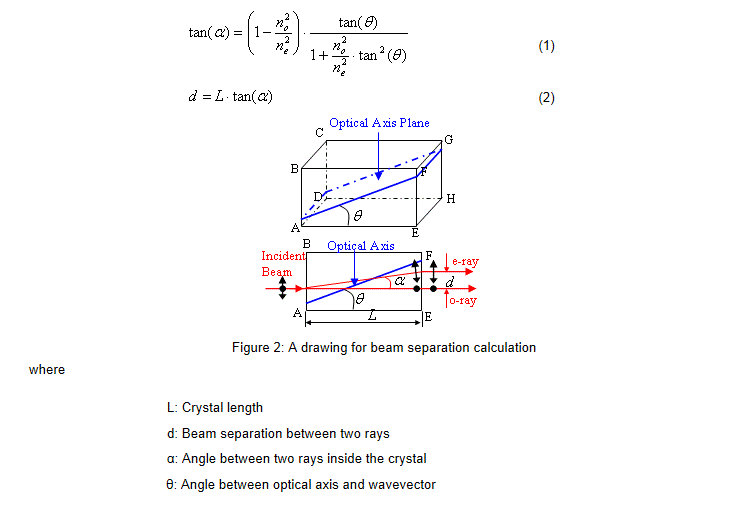 28
Accelerator Physics and Technology Seminar
2/11/2014
Layout of the Beam Stacker
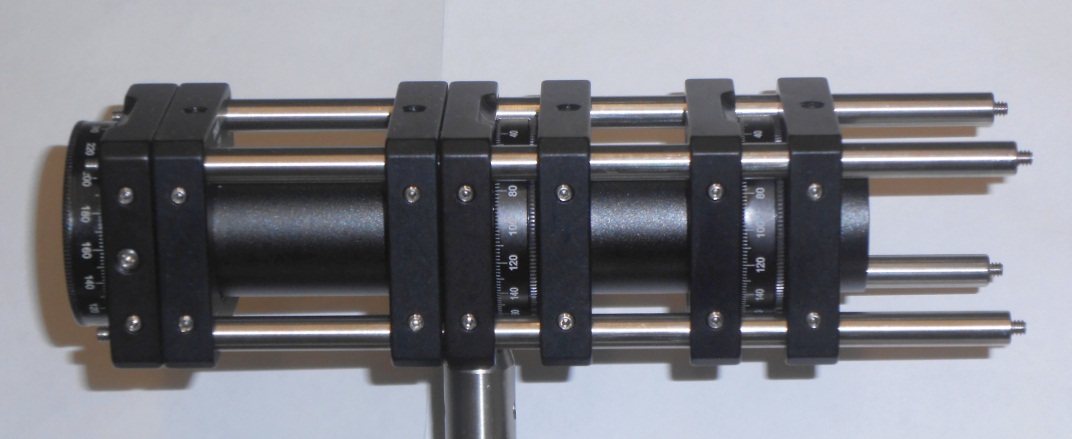 29
Accelerator Physics and Technology Seminar
2/11/2014
Telescope to Match Diode to Stacker
We use CW diode to test the beam stacker concept. 
Ultimately the input to the Stacker will be from the Free Space Amplifier.
Since the output of the Free Space Amplifier will have a 1/e2 diameter
      of 5.1 mm we will need a telescope  to match the stacker.
30
Accelerator Physics and Technology Seminar
2/11/2014
Beam Stacker – merging beamlets
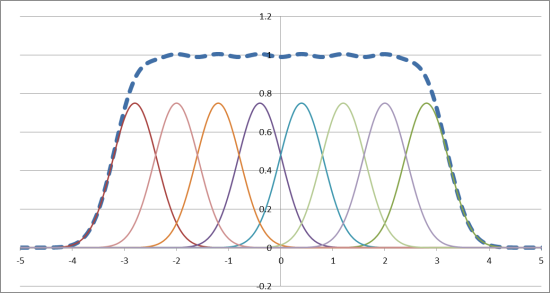 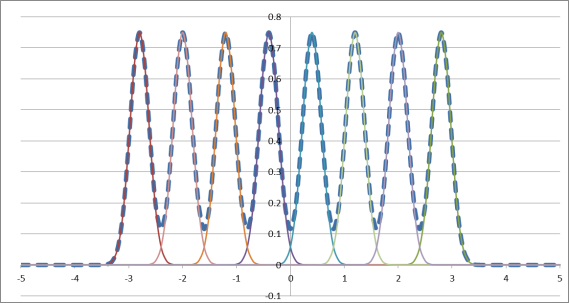 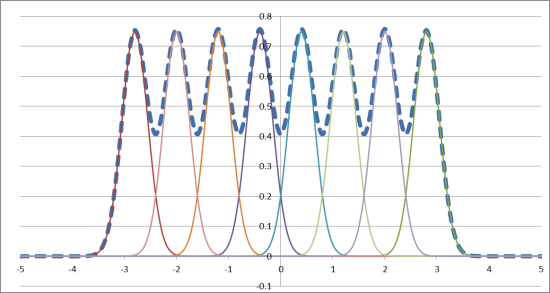 31
Accelerator Physics and Technology Seminar
2/11/2014
Beam Stacker - Propagation
Represents 6 mm
vertical dimension
with constant intensity
32
Accelerator Physics and Technology Seminar
2/11/2014
Add Cylindrical Telescope to Stacker
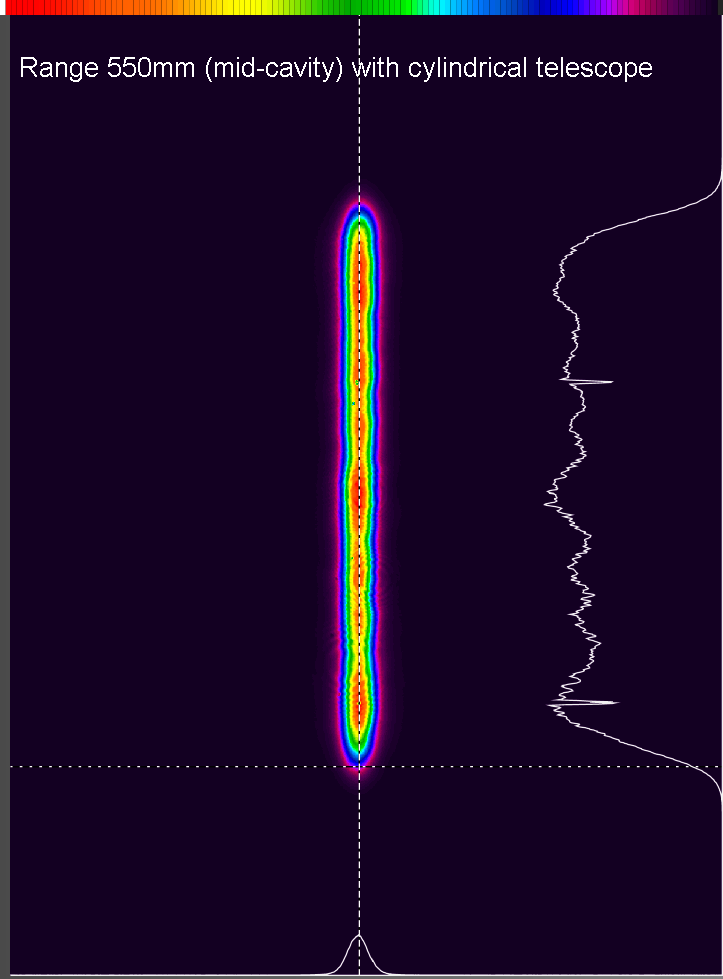 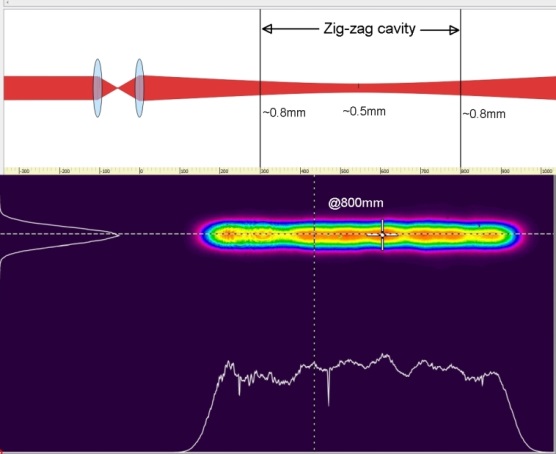 33
Accelerator Physics and Technology Seminar
2/11/2014
Optical Cavity
John Sobolewski and Fred Mach
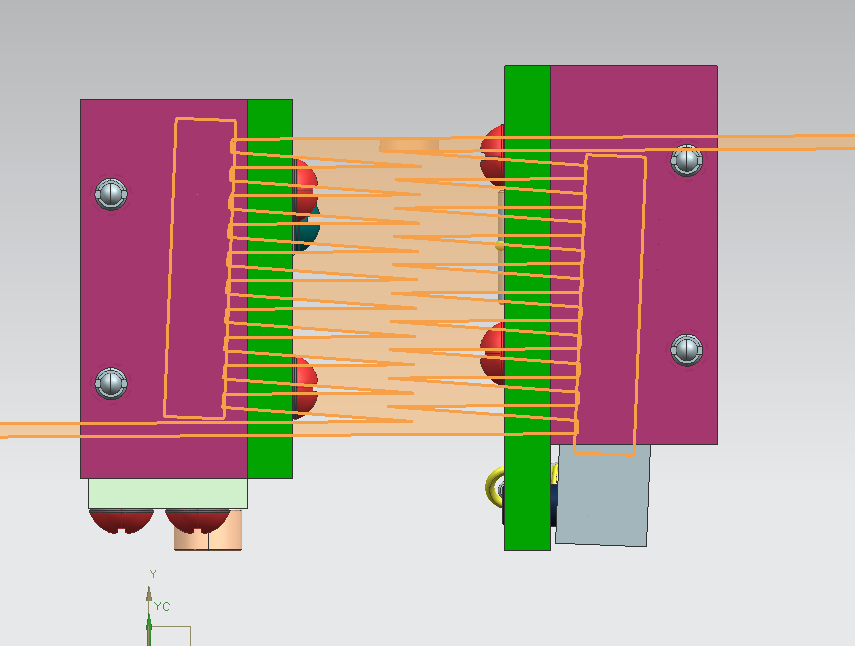 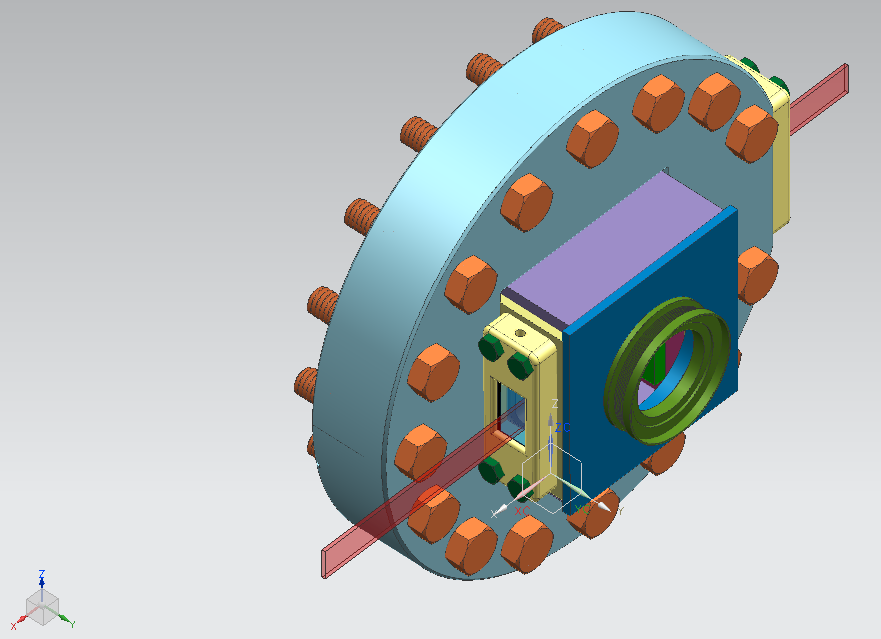 Mirror separation matched to ion velocity
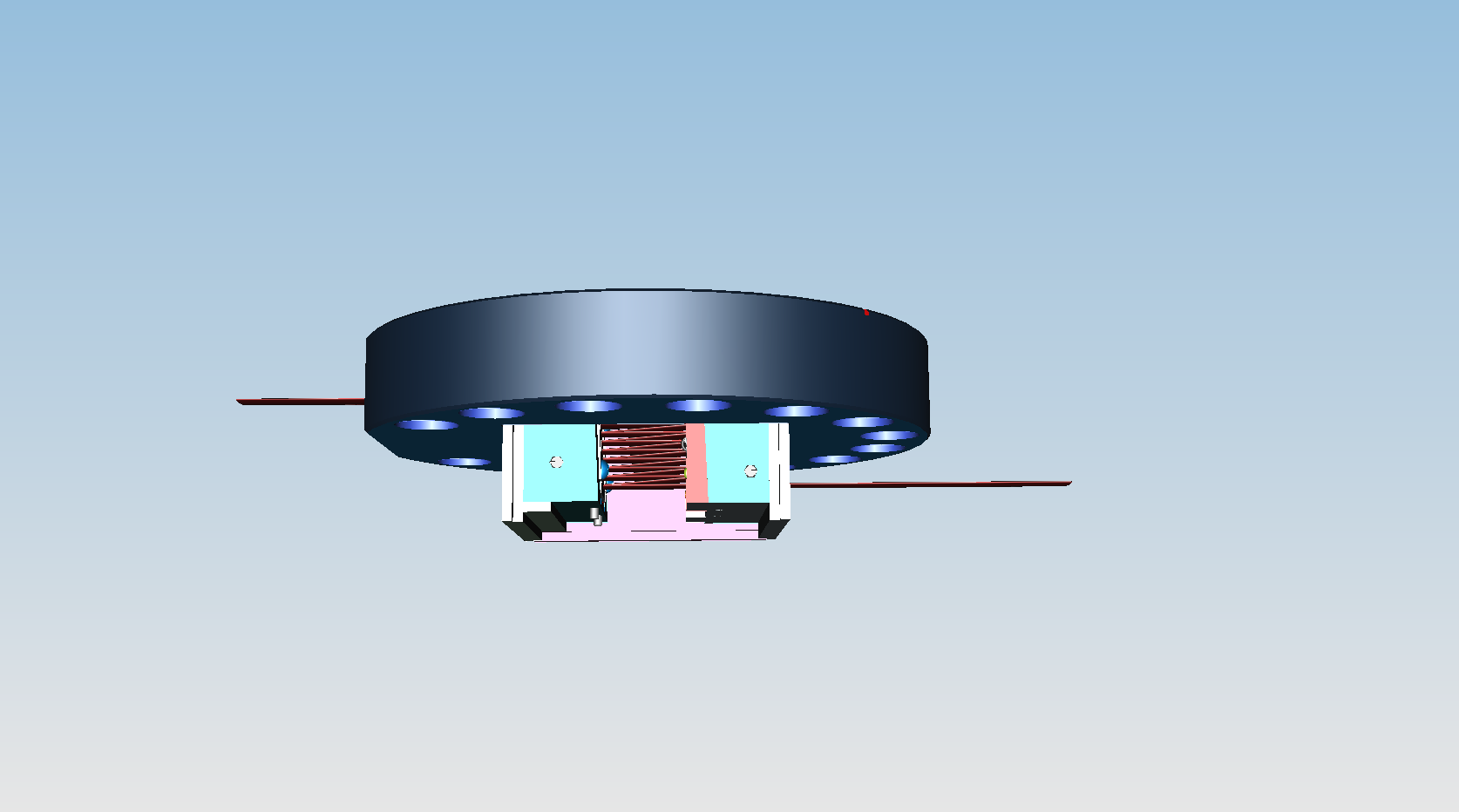 H-
Mirrors at 2.288o wrt H- beam 
 showing 21 interactions
Laser Input
Laser output to dump
Accelerator Physics and Technology Seminar
2/11/2014
34
Optical cavity tests
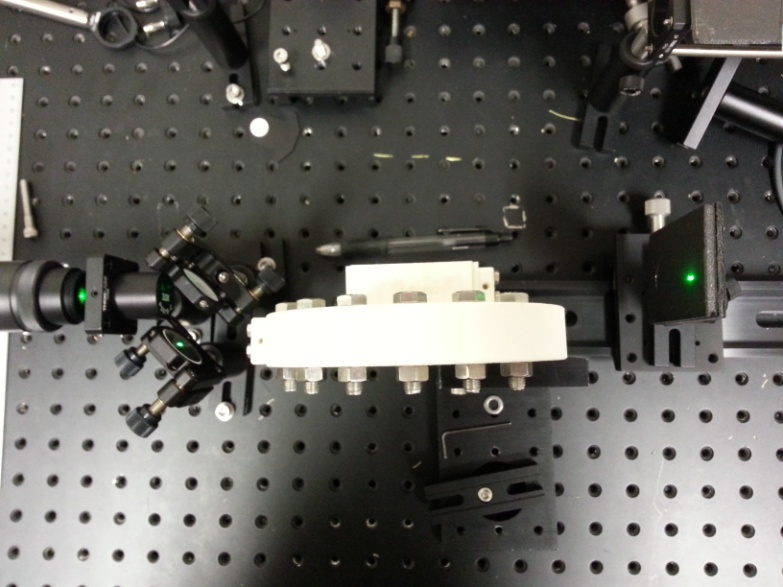 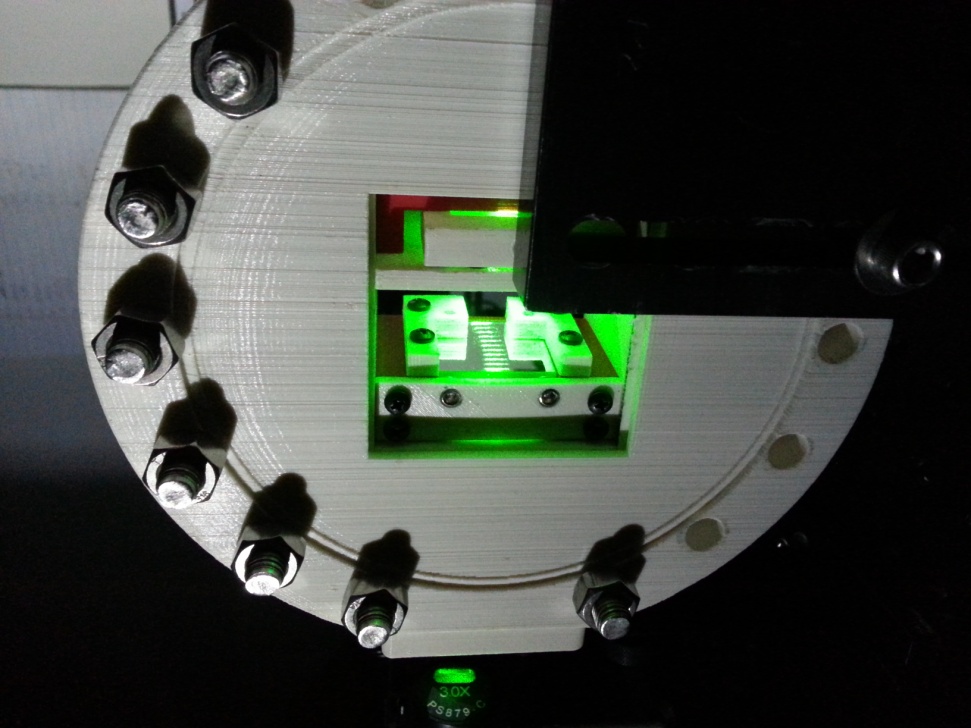 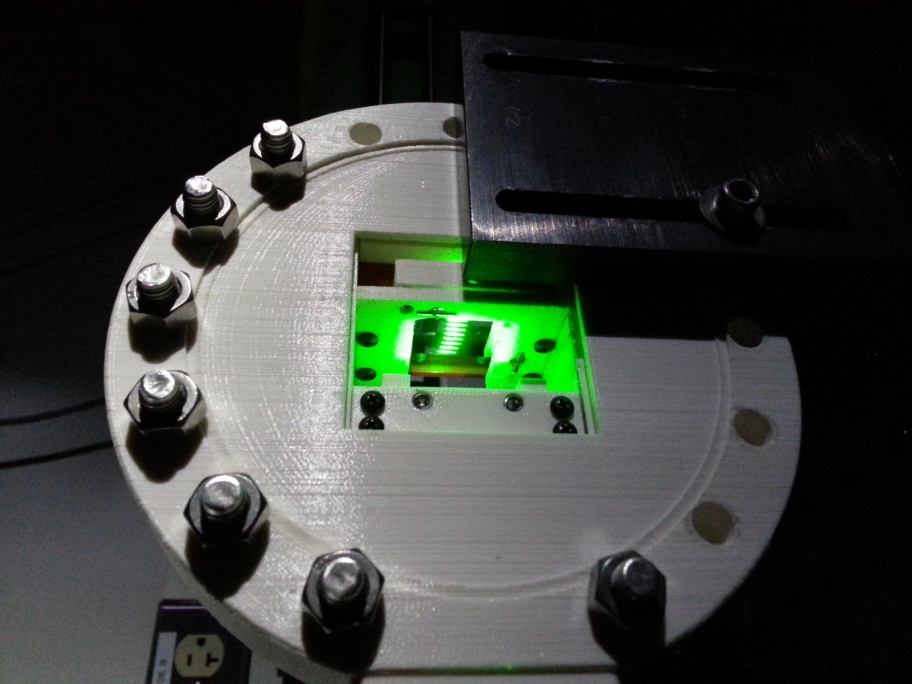 Test set-up
Fixed mirror
Moveable mirror
35
Accelerator Physics and Technology Seminar
2/11/2014
Optical Cavity prototype
We printed a 3D model to test design
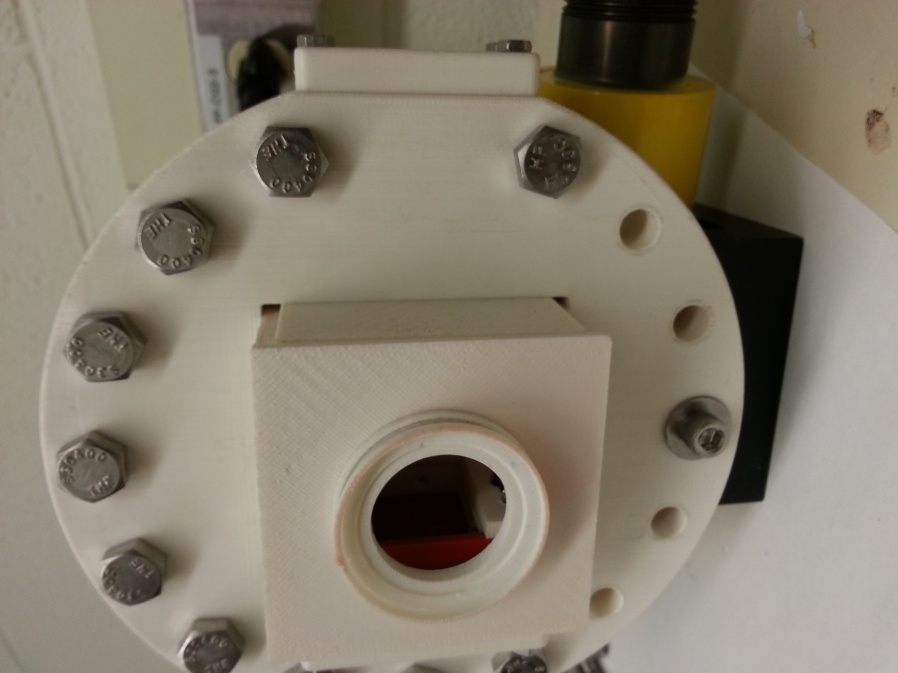 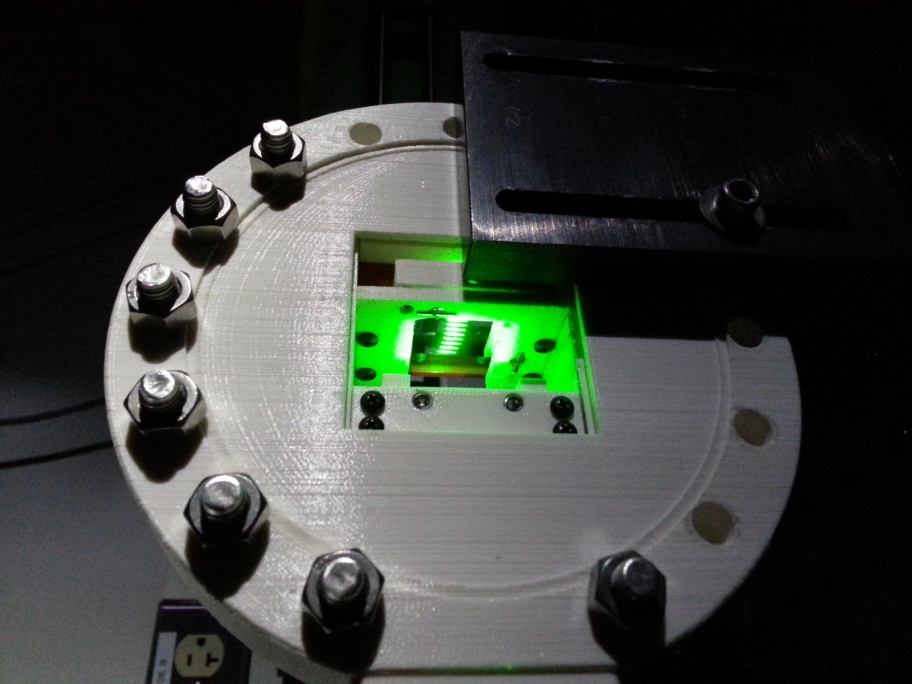 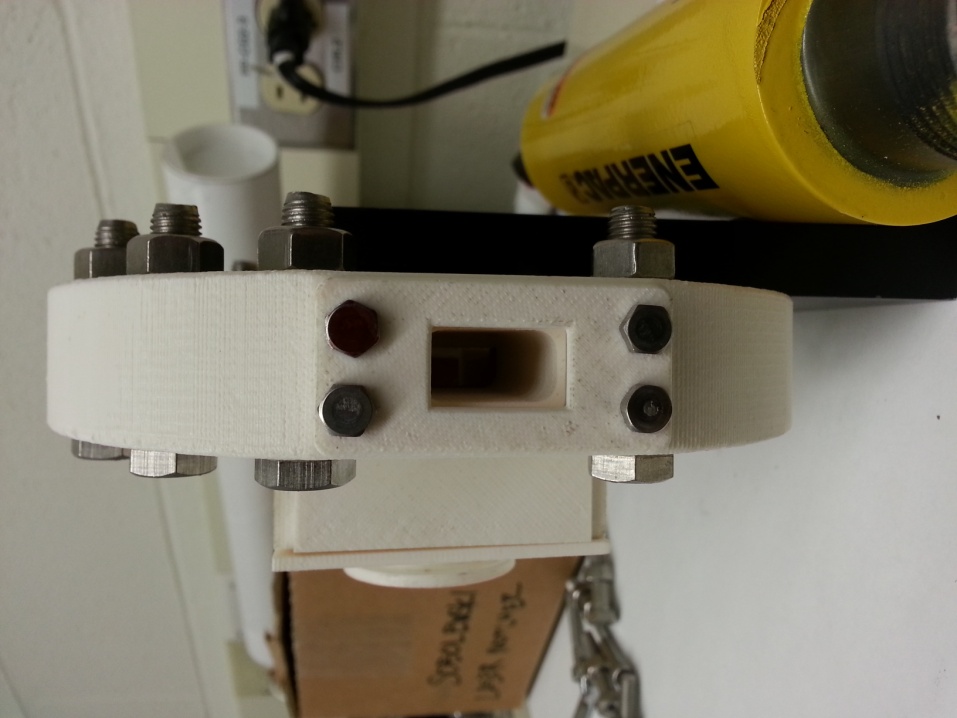 This was very useful as it pointed out several
 improvements/modifications to the design.
Accelerator Physics and Technology Seminar
2/11/2014
36
Installation
……. Currently set for April 2015
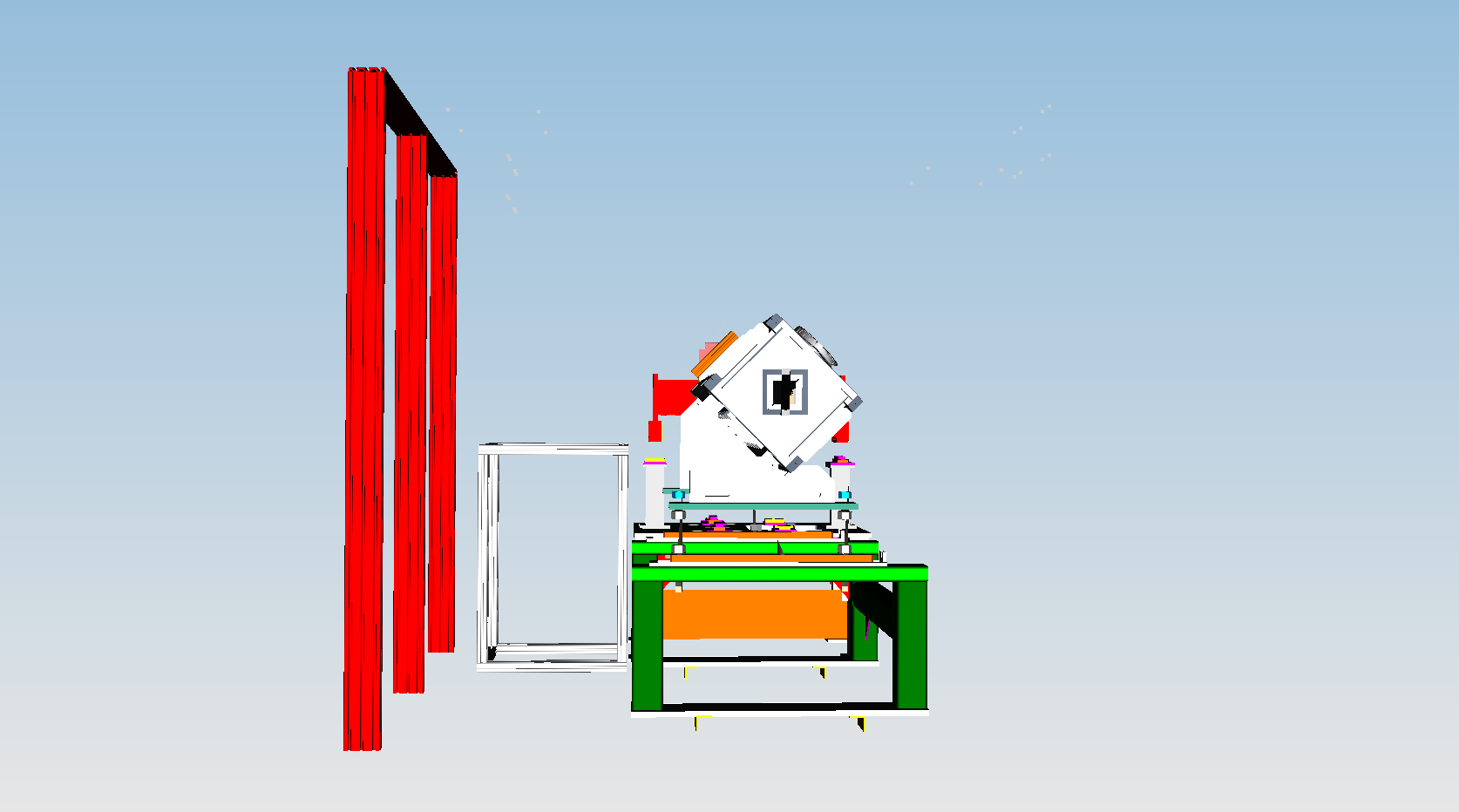 Optics Box sits on top of rack
Free space laser 
 completely enclosed
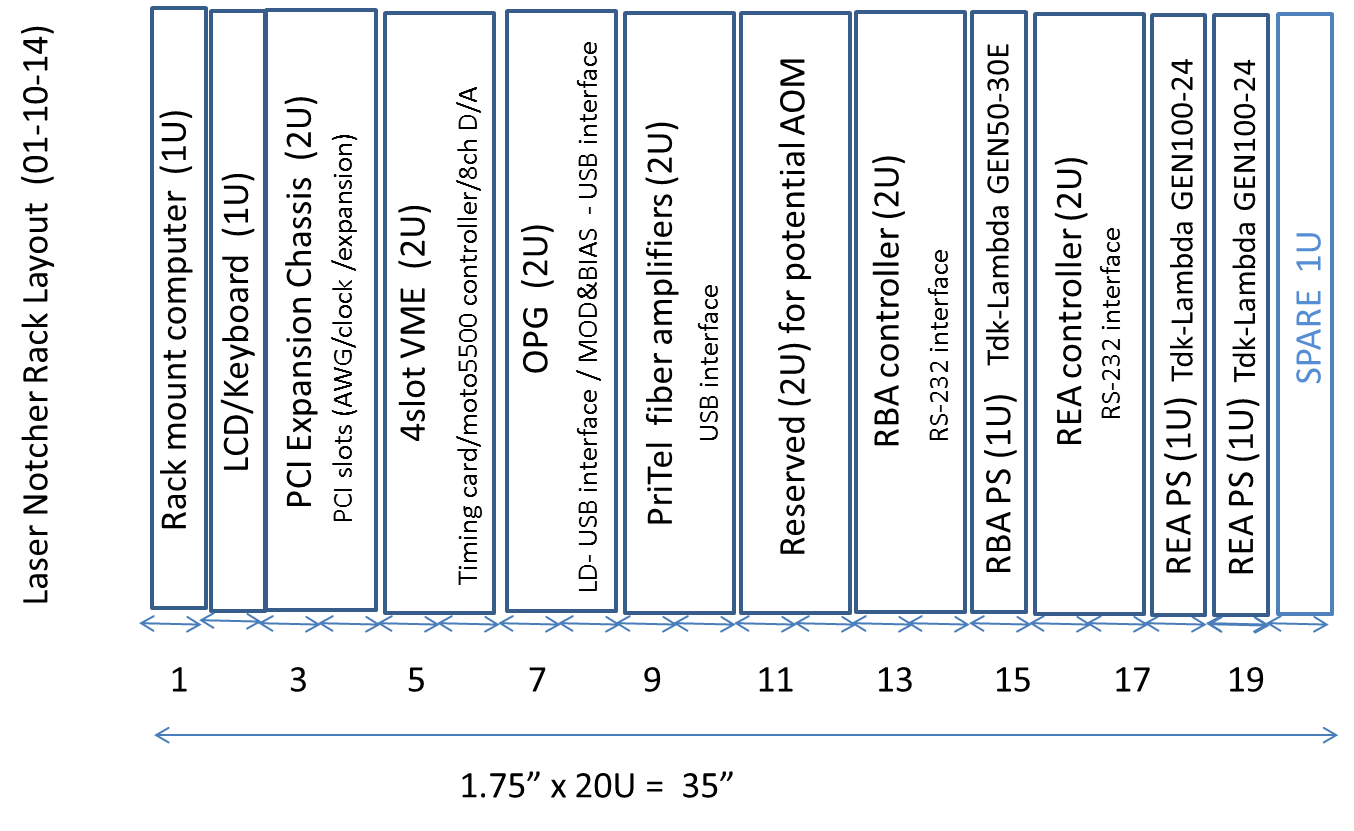 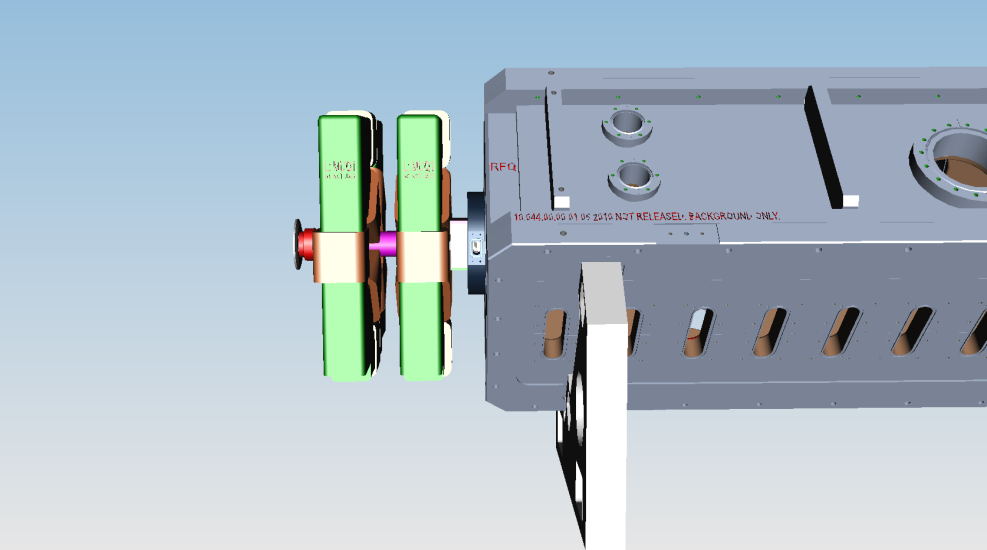 Issues:
Moveable for MEBT maintenance
Electrical requirements
Cooling requirements
Effects of ion source sparking
37
Accelerator Physics and Technology Seminar
2/11/2014
Near term Plans
Goal complete laser in LAB			end of FY14	
Finish packaging OPG and test			end of Feb
Repackage Fiber pre-amps(s)			end of Feb
Receive Fiber Amplifier			end of Feb
Test Fiber stages with OPG 			mid March
Determine FA output to determine FS
Finalize design of Free Space Amplifier		end March
Order components for amplifier (14 week delivery for amp modules)
Continue optimization of Beam Shaping	on going
Start diagnostics electronics design   		May
Finalize mechanical design of Optical Cavity
Generate manufacturing prints		mid April
Construct optics box stand and relay rack	mid March 
Continue discussion on timing system
38
Accelerator Physics and Technology Seminar
2/11/2014
Issues
Notch survivability in Booster (see next slides)
Start of RF capture 
Capture parameters
Not achieving design pulse intensity (next slides)
Reliability of system 
Impact of ion source sparks on electronics - TBD
Portability and alignment 
Pre-distortion of laser pulses for fiber and DPSS stages
Impact of optical cavity in quad fringe field
Estimation shows it to be not a problem
Simulation electron trajectories by Vladimir Kashikhin
39
Accelerator Physics and Technology Seminar
2/11/2014
200 MHz bunches in Booster
Chandra Bhat
*Measured value in Booster
Total time ~ 53 ms 
 injection
40
Accelerator Physics and Technology Seminar
2/11/2014
Evolution of the Notch in Booster
Total of 17 turns injected
over ~ 34 us

Total time ~ 53 ms 
 of simulation
41
Accelerator Physics and Technology Seminar
2/11/2014
Neutralization vs Pulse Energy
Design value
42
Accelerator Physics and Technology Seminar
2/11/2014
Budget
“Contingency” numbers are amounts above what we “expect” to spend
 in each of the Tasks… but then there are unforeseen  expenses
We have obligated ~$192K to date. The next largest purchase will be for 
 the free-space amplifier and associated optical components (est. to be ~< $100K).
43
Accelerator Physics and Technology Seminar
2/11/2014
Schedule
44
Accelerator Physics and Technology Seminar
2/11/2014
Summary
We have described our motivation for moving the process of notching outside the Booster tunnel.
We have described the requirements for the laser system to create the notches.
We have described the laser system design to accomplish the goal of creating notches. 
We have described the status of the components and system. 
We have the front-end laser system with the final fiber amplifier on order and are in the process of R&D on beam shaping and working on the final design of the optical cavity.
We would like to have laser system operational in lab by end FY14.
The current plan is to install the system in Q2 of Fy15.
45
Accelerator Physics and Technology Seminar
2/11/2014
Acknowledgements
Dave Baird
Dan Bollinger
Ken Domann
Fernanda Garcia
Mike Kucera
Ray Lewis
Bill Pellico
Peter Prieto
Matt Quinn
Jinhao Ruan
Jamie Santucci
Vic Scarpine
C.Y. Tan
Bob Zwaska
46
Accelerator Physics and Technology Seminar
2/11/2014
Thank you
47
Accelerator Physics and Technology Seminar
2/11/2014
Laser Parameters
Laser Parameter Requirements entering interaction chamber: 
Laser Energy  2.0 [mJoules] 
Pulse length 1.500000e+03 [ps]
Spot size: H 0.0600 [cm]  V 0.6000 [cm] 
Laser beam area 3.600000e-02 [cm^2]
Lab Frame Photon wavelength 1064.00 nm 
Lab Frame Photon Energy 1.868068e-19 [J]  1.165139e+00 [eV] 
Photons per pulse 1.070625e+16  
Photon rate 7.137500e+24 [photons/sec] 
Photon fluence 2.973958e+17  [photons/cm^2] 
Photon flux 1.982639e+26 [photons/cm^2/sec] 
Laser Peak pulse power 1.333333e+00 [MW]
48
Accelerator Physics and Technology Seminar
2/11/2014
Optical Cavity Parameers
Distance between crossings  1.188000e-01 [cm]
Distance between reflections on mirror 2.376000e-01 [cm]
distance laser travel between crossing 1.487310e+00 [cm]
cavity radius 1.486124e+00 [cm] 
cavity diameter 2.972247e+00 [cm]
Incident angle 2.288880e+00 [degrees]
Crossing angle 87.71 [degrees] 
Lorentz Factor 9.992022e-01 
Rest frame photon energy 1.164210e+00 [eV] 
Rest frame wavelength 1.064850e+03 
Cross section in rest frame 3.660952e-17 [cm2]
49
Accelerator Physics and Technology Seminar
2/11/2014
Laser/cavity Parameters
crossing time 5.015246e-11 [sec]
Number of passes 20.000000 
Photon flux in H- rest frame 1.981057e+26 [p/cm^2/sec]
Mirror Reflectivity 9.995000e-01  
Average Neutralization factor per interaction 3.024028e-01 
Total Neutralization 9.992551e-01 
Multipass insertion length 2.257200e+00 [cm] 
Total laser path length 5.651779e-01 [m]
50
Accelerator Physics and Technology Seminar
2/11/2014
DPSS output for pump timing
51
Accelerator Physics and Technology Seminar
2/11/2014
Cavity in Quad fringe field
52
Accelerator Physics and Technology Seminar
2/11/2014
Electron in fringe field
5 mm
~30 mm
mirrors
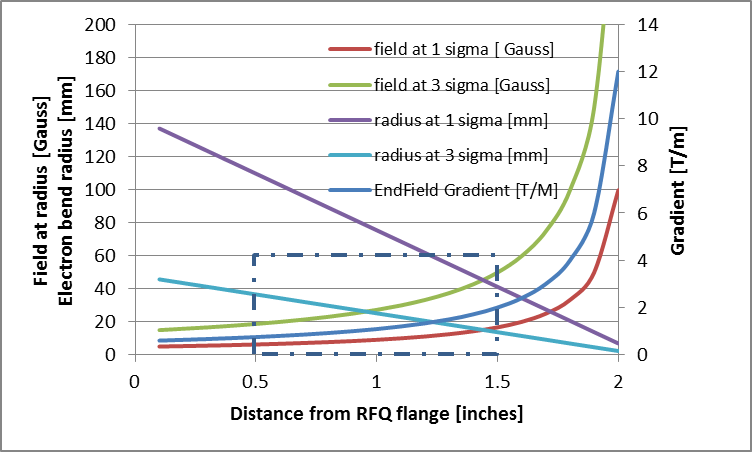 First quad in doublet is 
H focusing for H- and e-
Assume end-field shape
 is the same as between
 pole tips